DNA trivia:  Who are the authors of the 1953 paper on DNA with the following quotes:

“DNA is a helical structure” 
with  “two co-axial molecules.”

“period is 34 Å”   

“one repeating unit contains ten 
nucleotides on each of two . . . co-axial molecules.'’

“The phosphate groups lie on the outside of the structural unit, on a helix of diameter about 20 Å” 

“the sugar and base groups must accordingly be turned inwards towards the helical axis.”
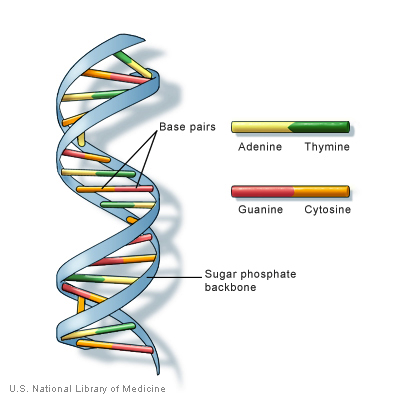 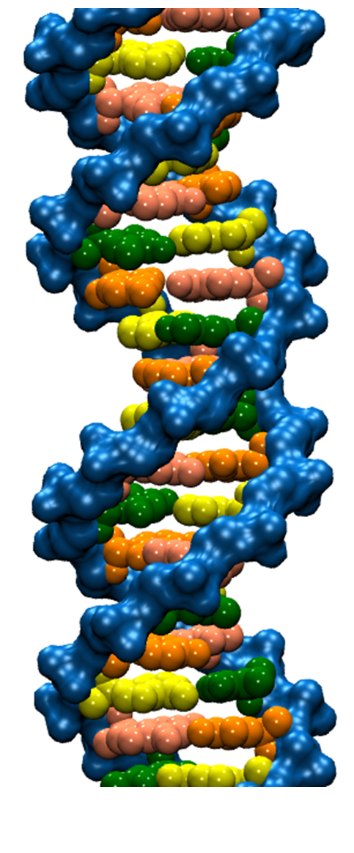 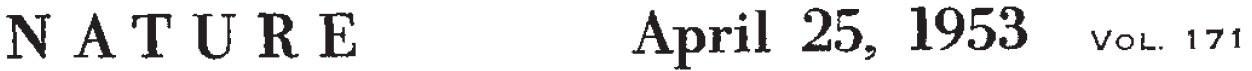 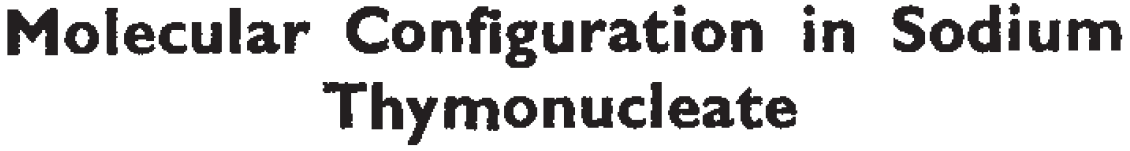 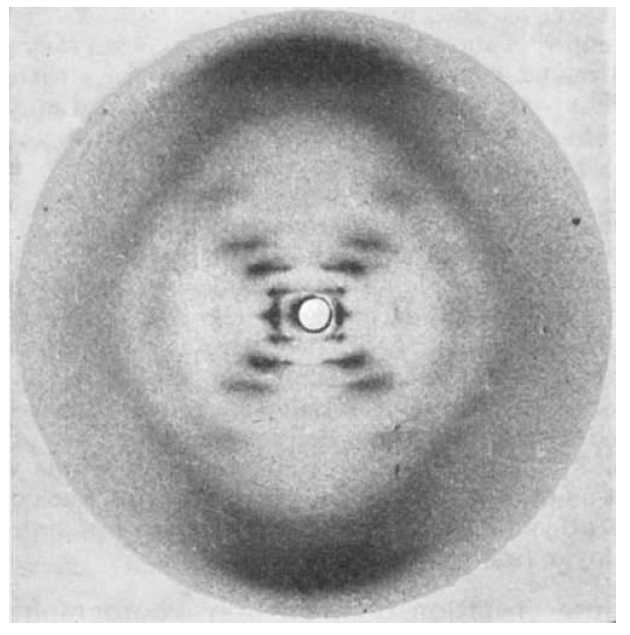 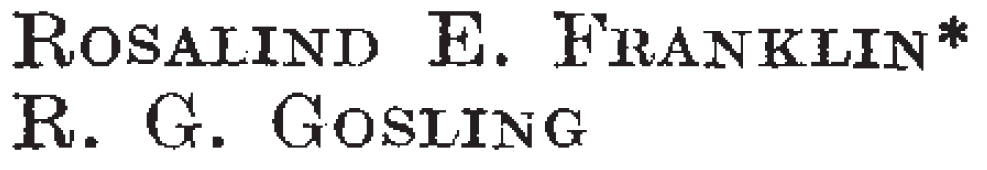 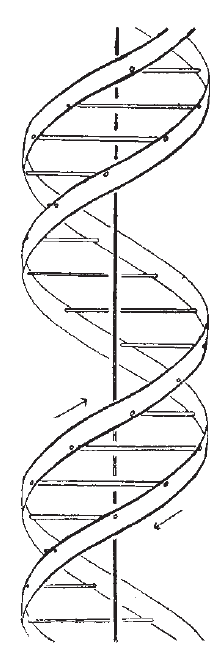 Also published in the same issue of Nature:
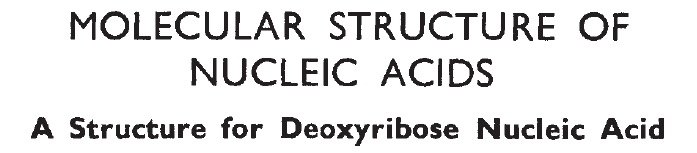 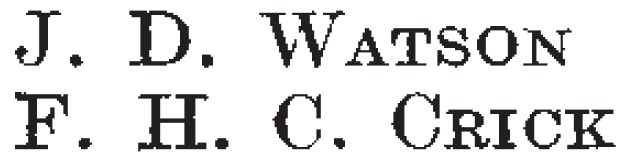 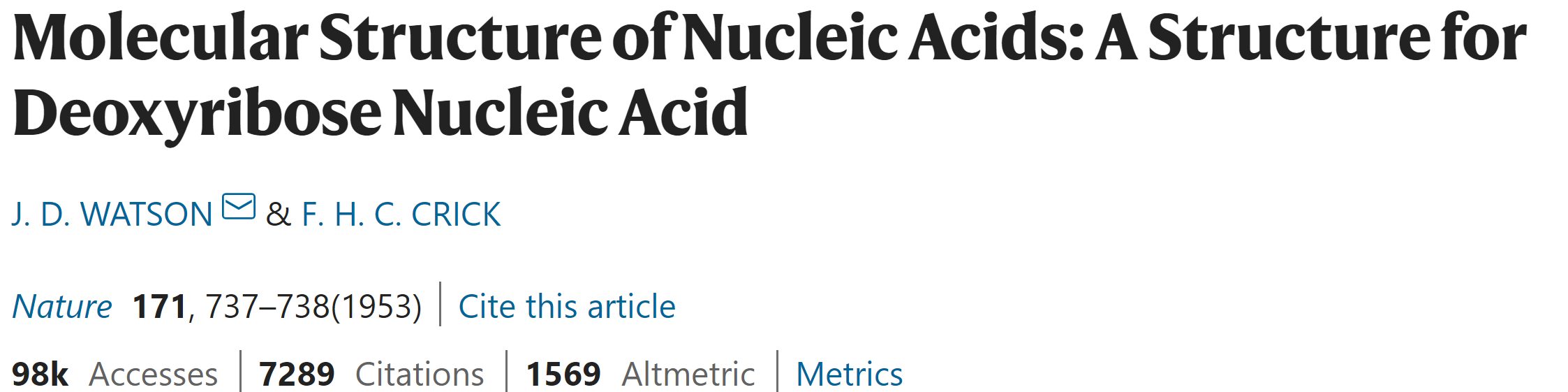 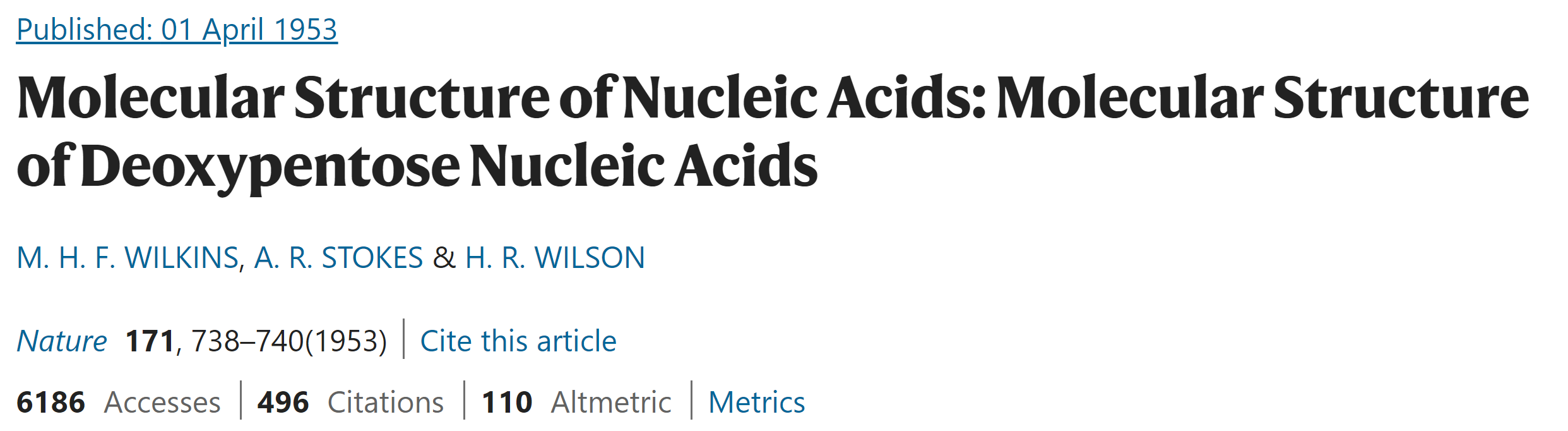 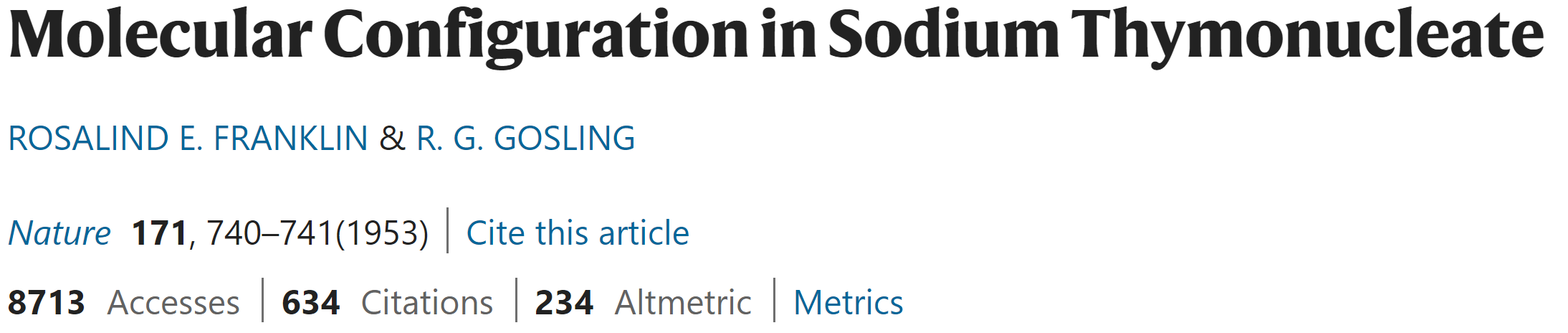 If someone gives you data, check with them BEFORE you share it with others.

If it involves human data, you may need approval from the ethics board (e.g. IRB).

If it involves human data, you may need to keep it secure – i.e,  not on an unsecured laptop.
Data is NEVER fully anonymized
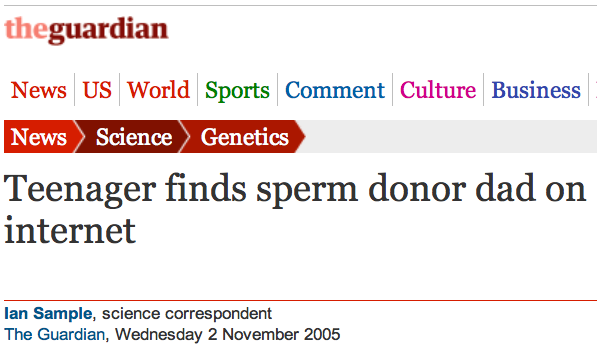 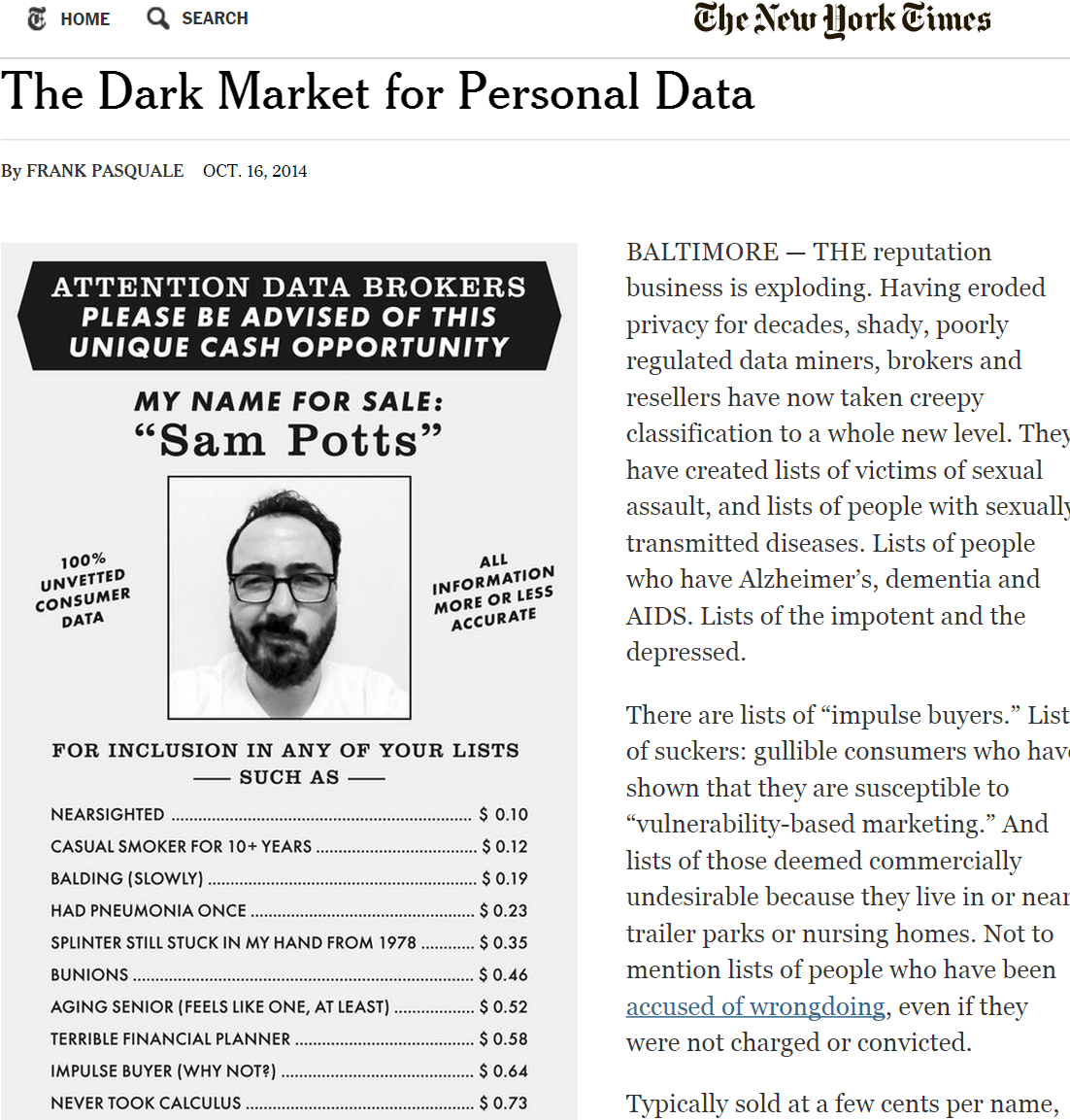 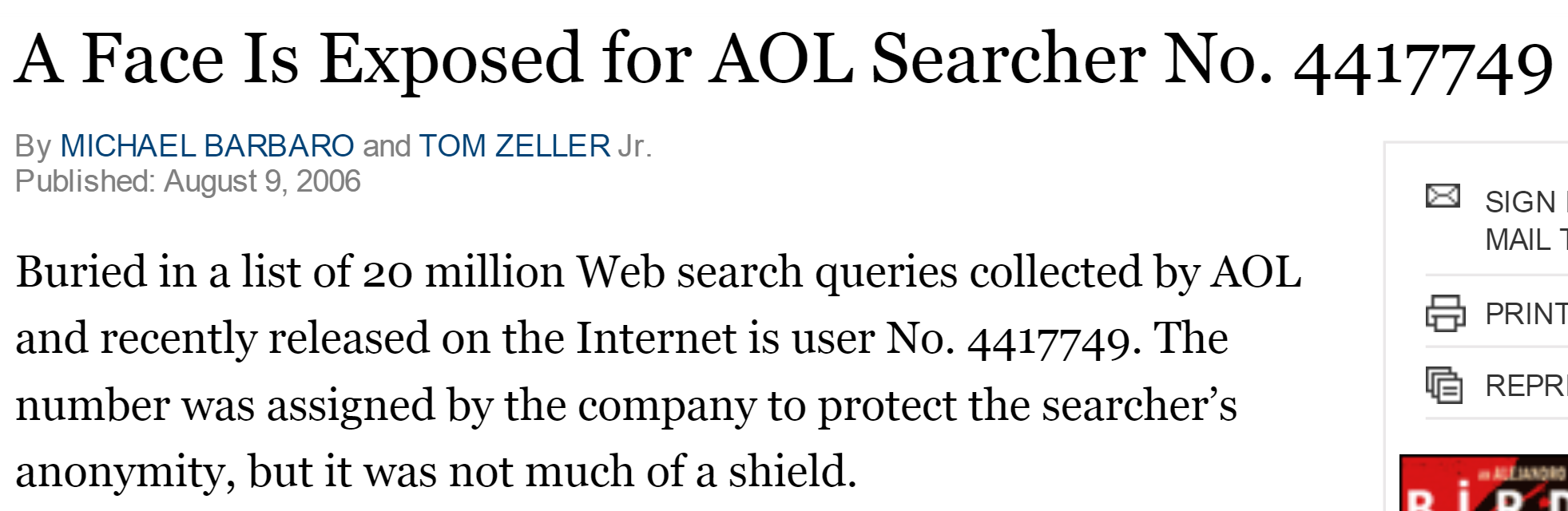 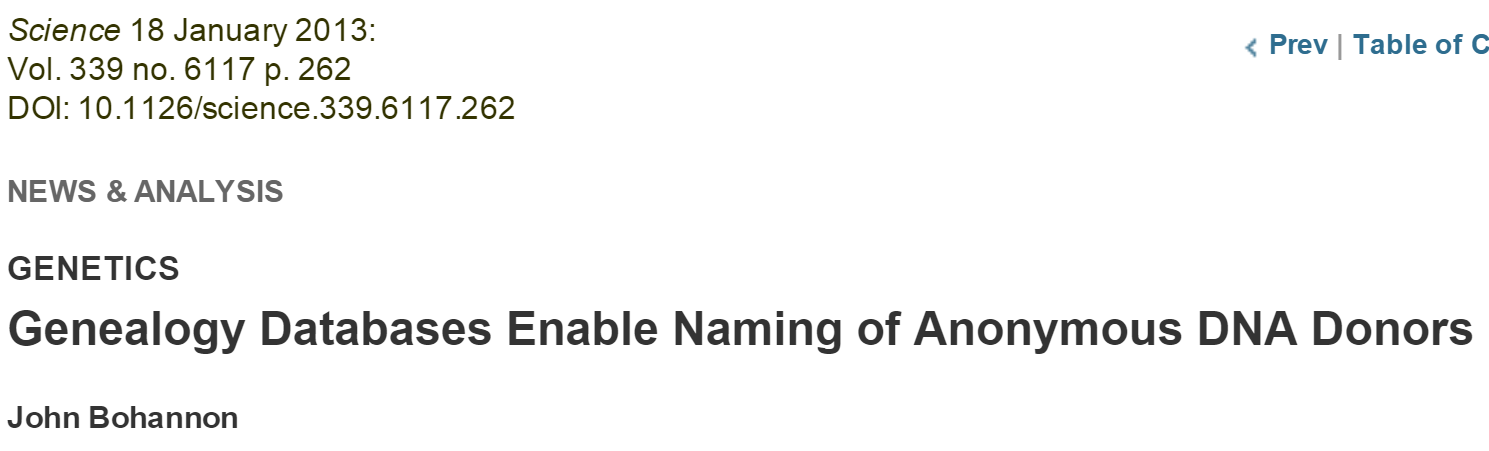 http://www.theguardian.com/science/2005/nov/03/genetics.news
http://www.nytimes.com/2014/10/17/opinion/the-dark-market-for-personal-data.html
http://www.nytimes.com/2006/08/09/technology/09aol.html, https://www.sciencemag.org/content/339/6117/262
http://www.npr.org/blogs/health/2013/01/17/169634045/some-types-of-insurance-can-discriminate-based-on-genes
In the USA, Under GINA (2009), it's (mostly) illegal for 
an employer to fire someone based on his genes, and it's illegal for health insurers to raise rates or to deny coverage because of someone's genetic code.

But the law has a loophole: It only applies to health insurance. It doesn't say anything about companies that sell life insurance, disability insurance or long-term-care insurance.”

People who discover they have the gene, ApoE4, associated with Alzheimer’s are 5 times more likely than the average person to go out and buy long-term-care insurance.
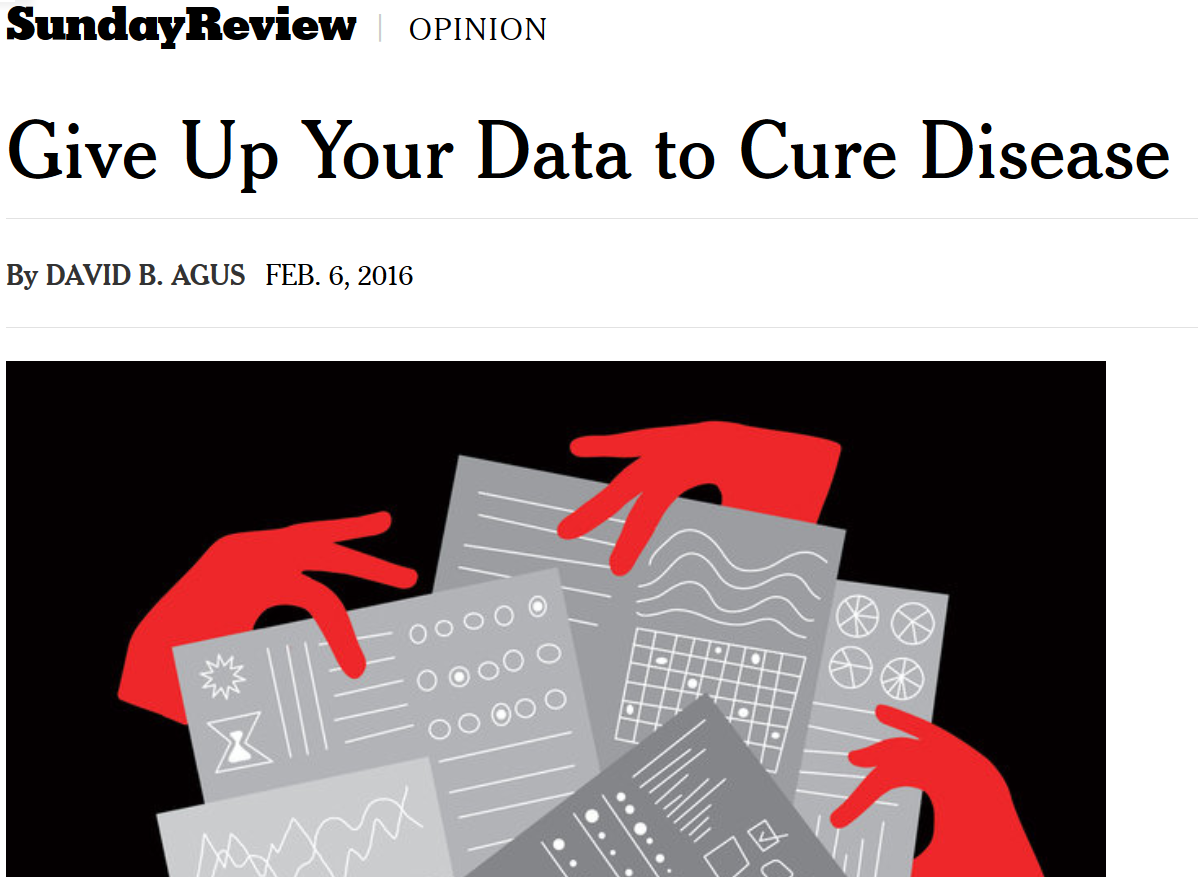 http://www.nytimes.com/2016/02/07/opinion/sunday/give-up-your-data-to-cure-disease.html
http://americangut.org
Home - The Microsetta Initiative (ucsd.edu)
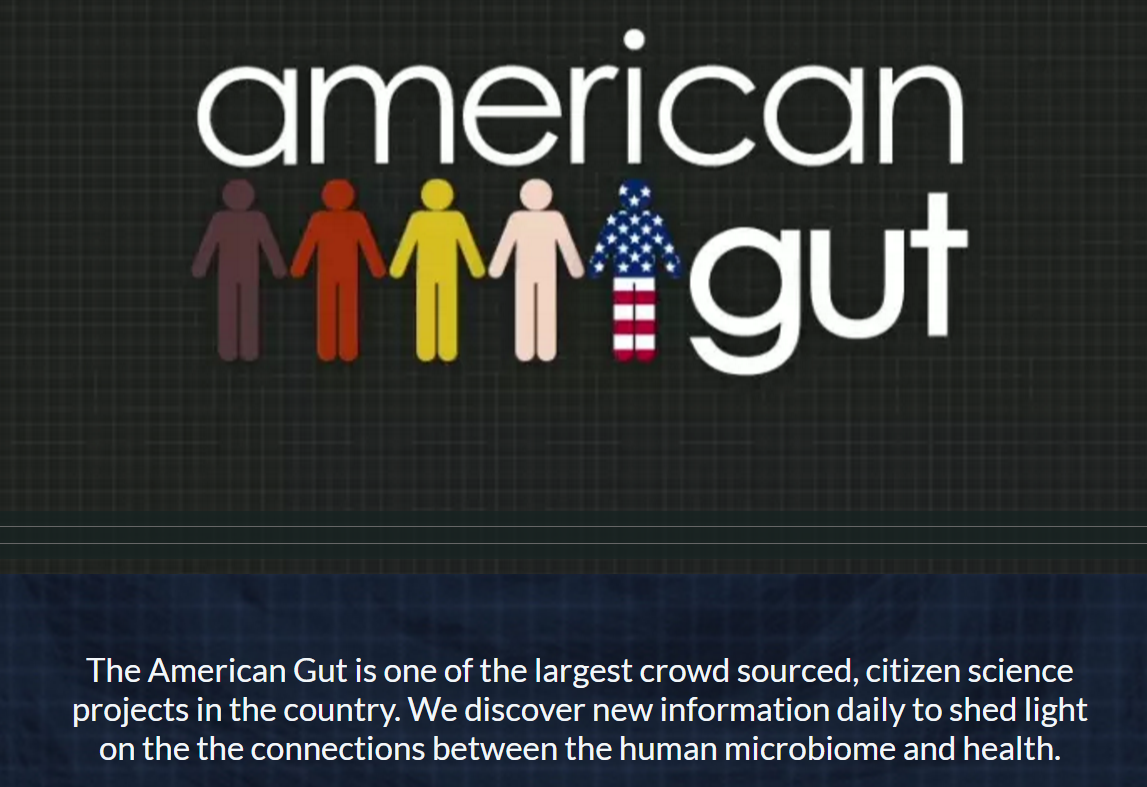 https://fundrazr.com/campaigns/4Tqx5
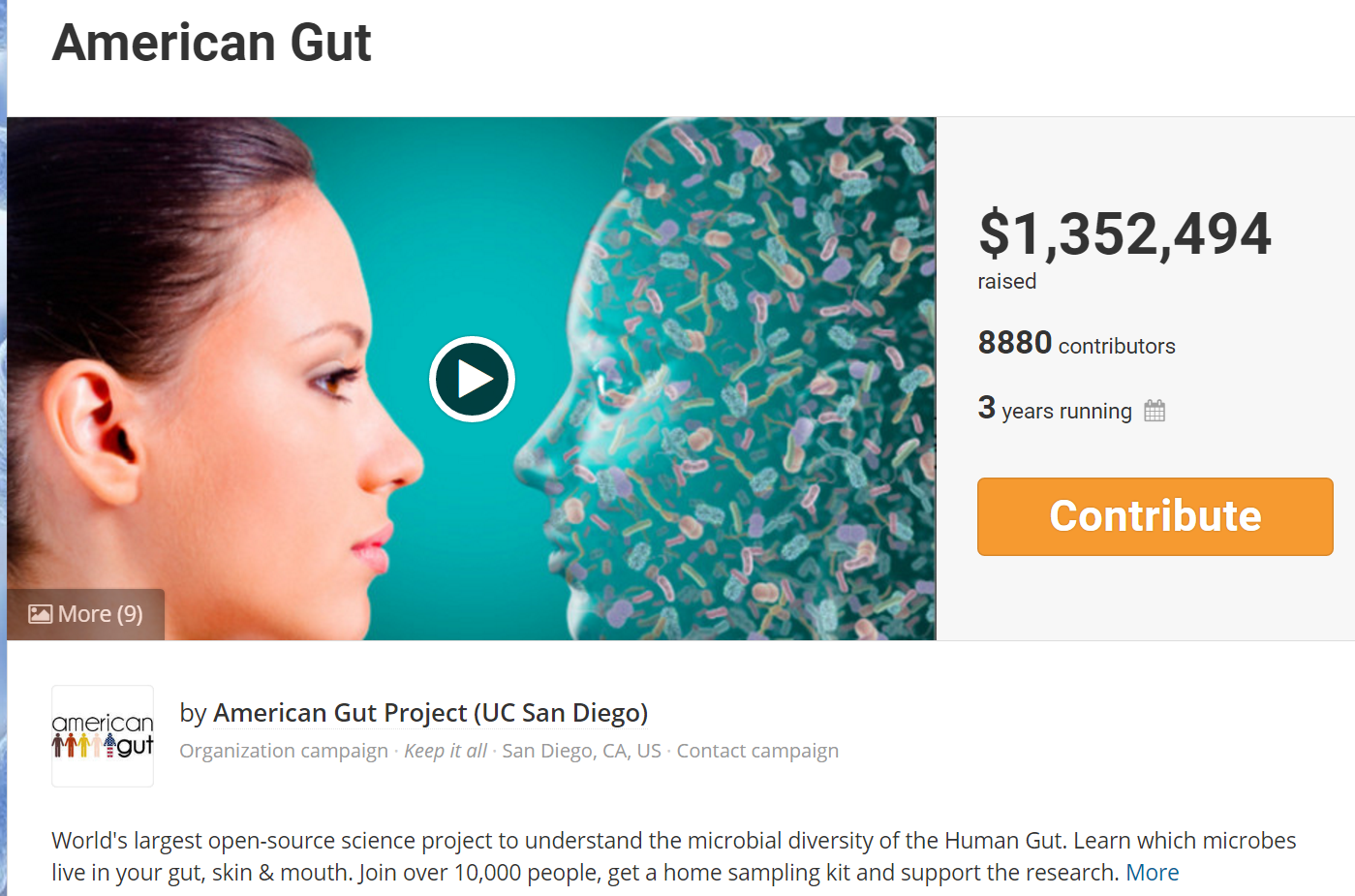 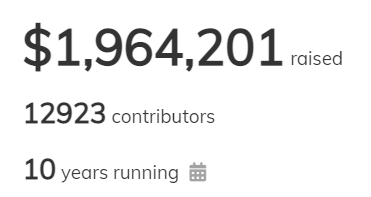 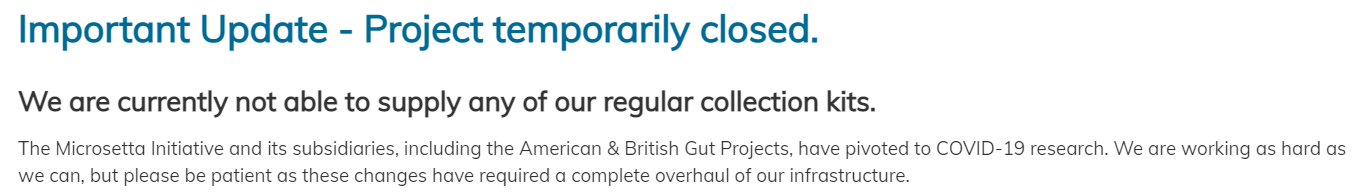 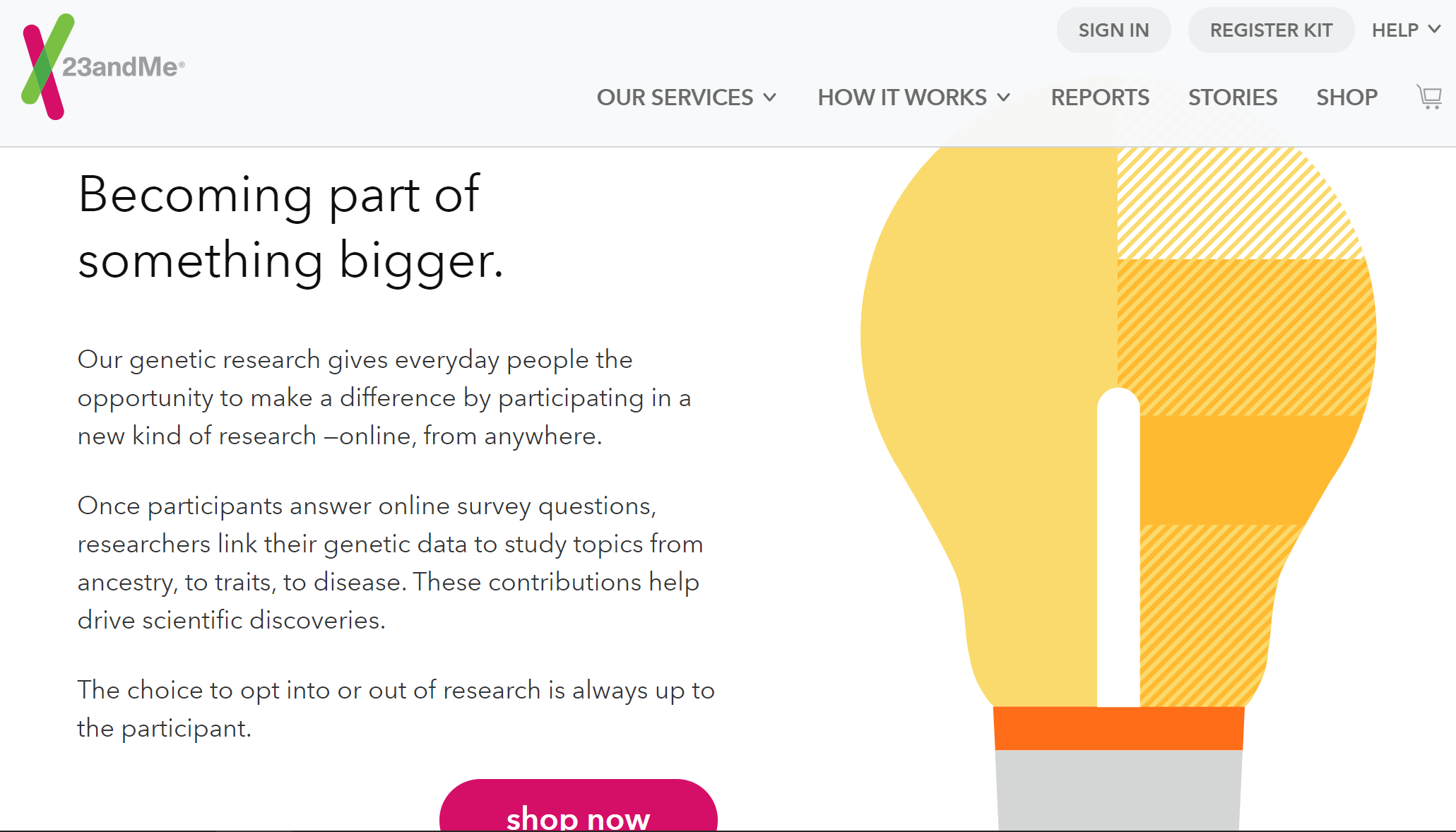 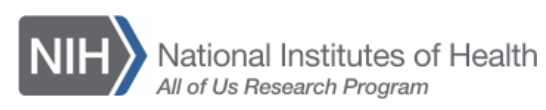 https://allofus.nih.gov
The future of health begins with you
The All of Us Research Program is a historic effort to gather data from one million or more people living in the United States to accelerate research and improve health. By taking into account individual differences in lifestyle, environment, and biology, researchers will uncover paths toward delivering precision medicine.

If you decide to join All of Us, we will ask you to share different kinds of information over time. We will ask you basic information like your name and where you live. We will ask you questions about your health, family, home, and work. If you have an electronic health record, we may ask for access. We may ask you to go to a local clinic or drug store for a free appointment with us. At this appointment we would measure your weight, height, hips, and waist, as well as your blood pressure and heart rate. We might ask you to give samples, like blood or urine at the appointment.
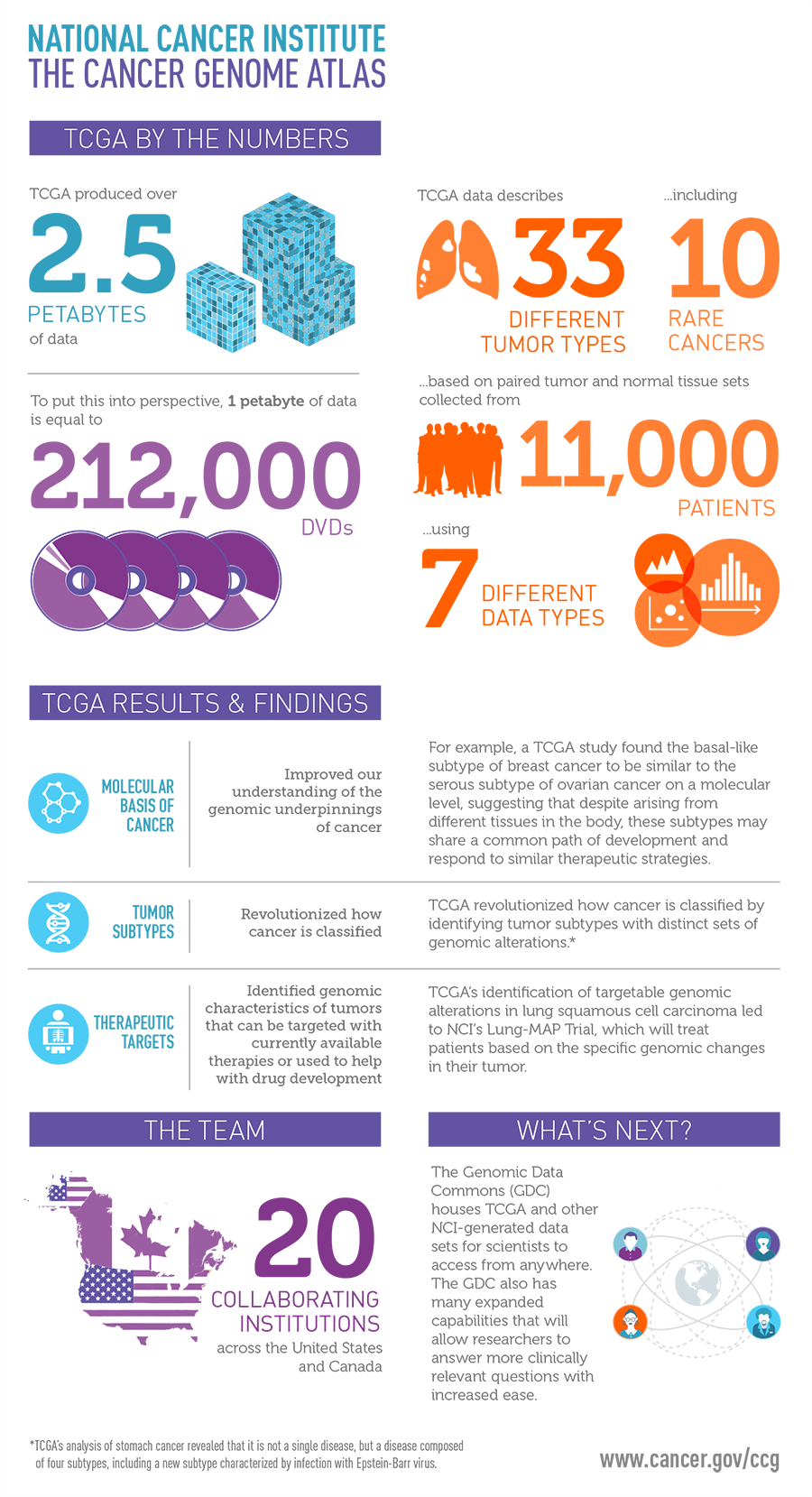 https://cancergenome.nih.gov/abouttcga
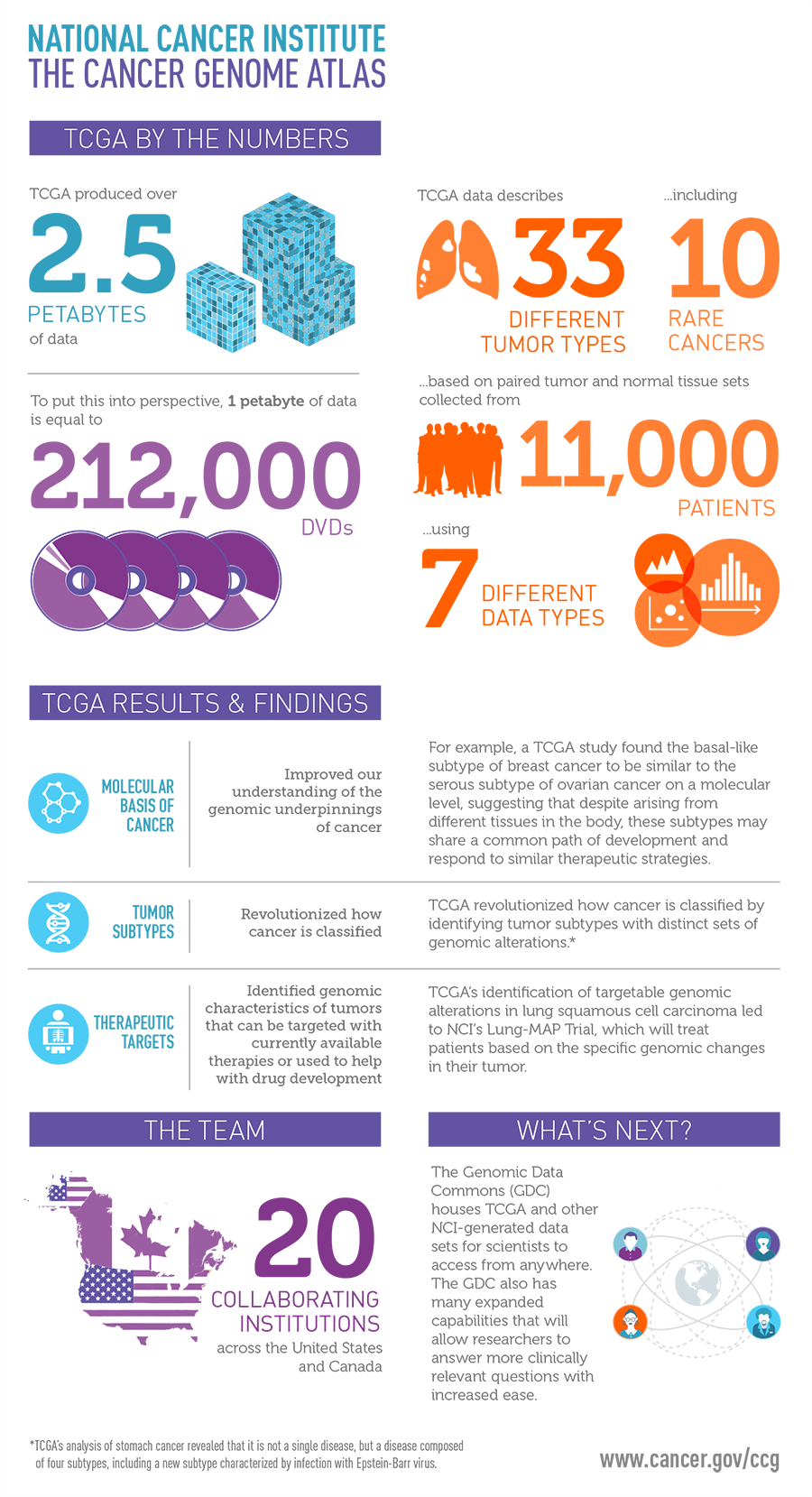 https://cancergenome.nih.gov/abouttcga
https://sites.google.com/view/rainscmu
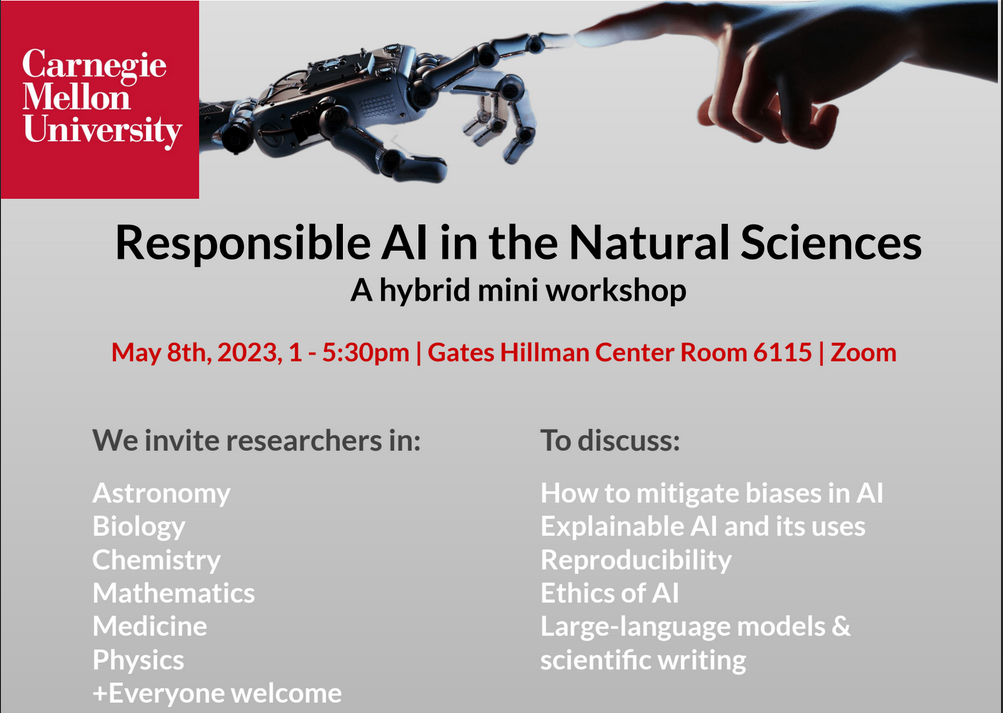 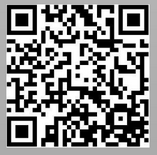 Requires google account to register
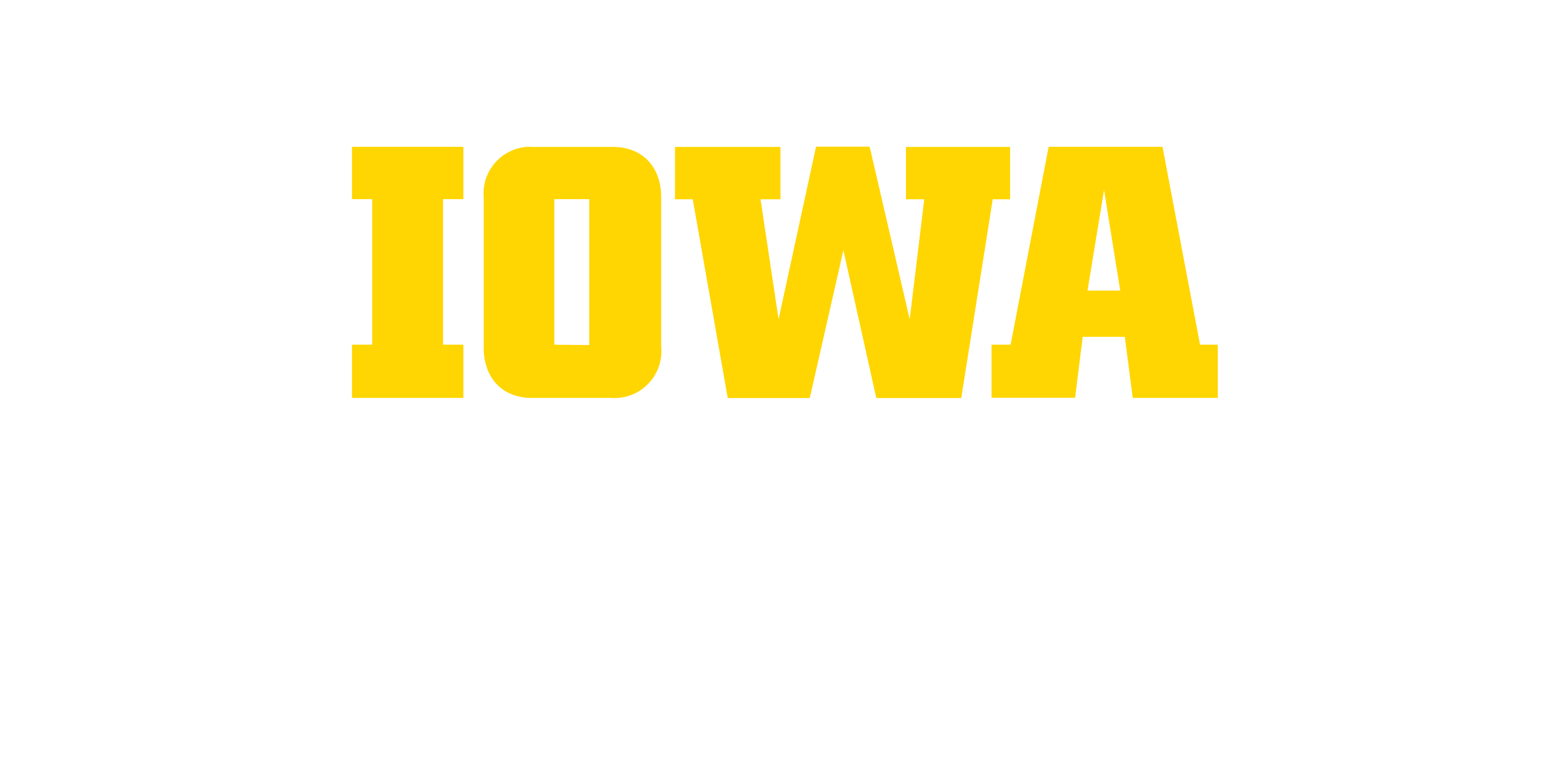 Poster Title
Authors
Affiliations
Results
Introduction
Conclusions
Include lots of figures and detailed figure captions.
Bullet points are much better than long paragraphs.

You do not need to use the headings in this sample.

Teach us one thing.

You can do that using your data (ie from written project) or if you have a good artificial data example, you can use that.
You can easily resize the columns if (for example) a wider middle column better accommodates your figures.
https://www.nytimes.com/2017/03/22/science/open-access-journals.html
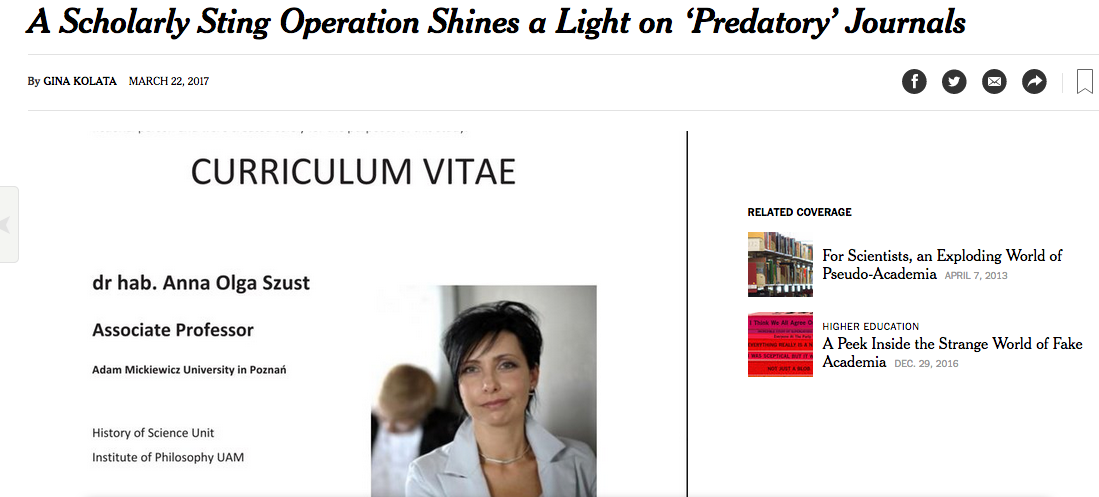 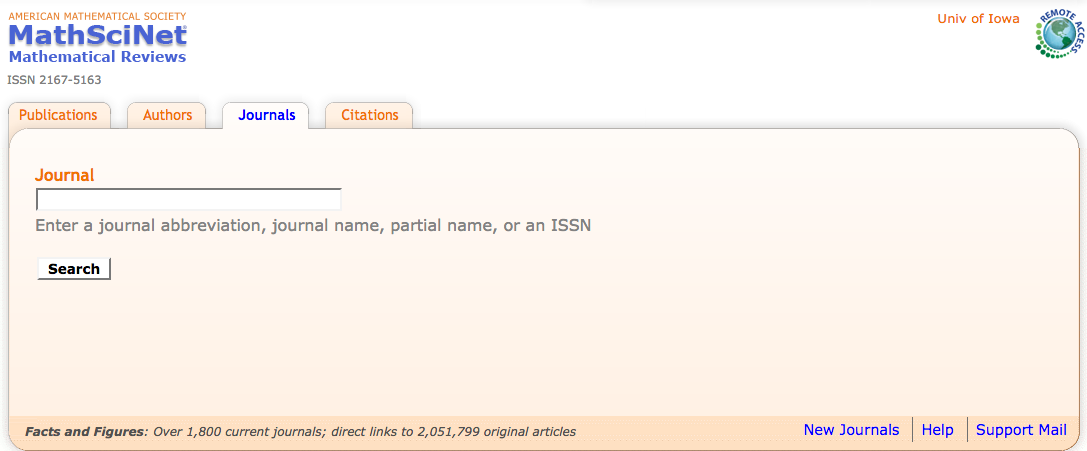 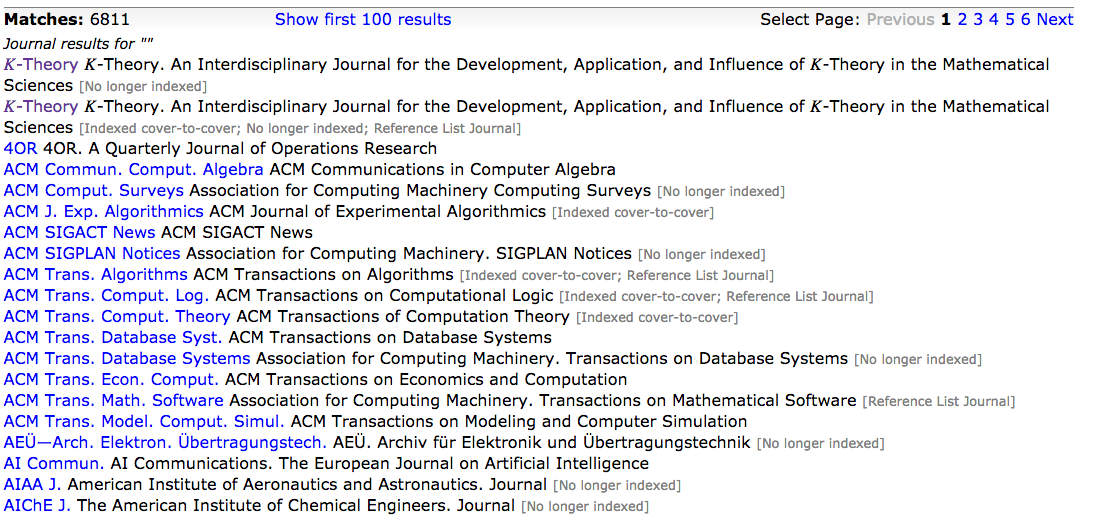 https://www.scimagojr.com/journalrank.php
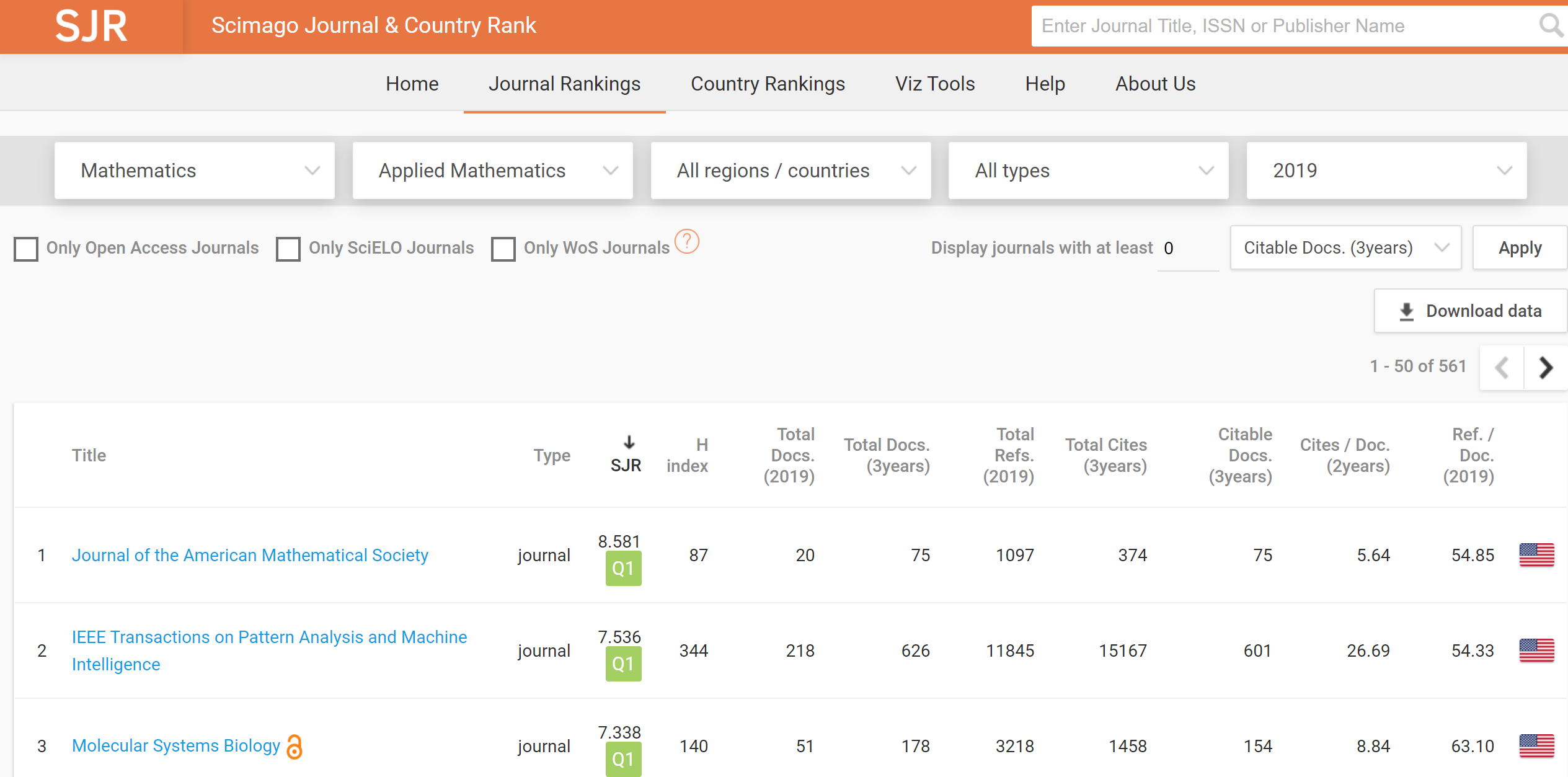 Web of Science Journal Citation Reports
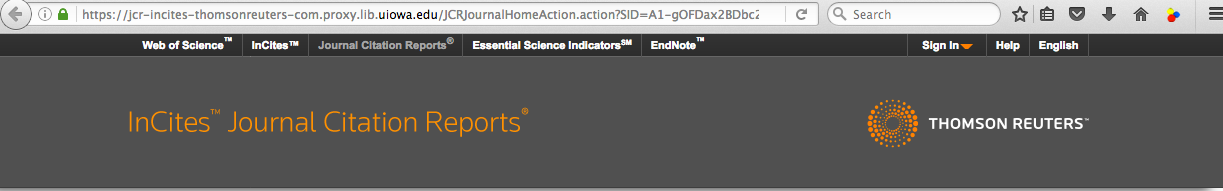 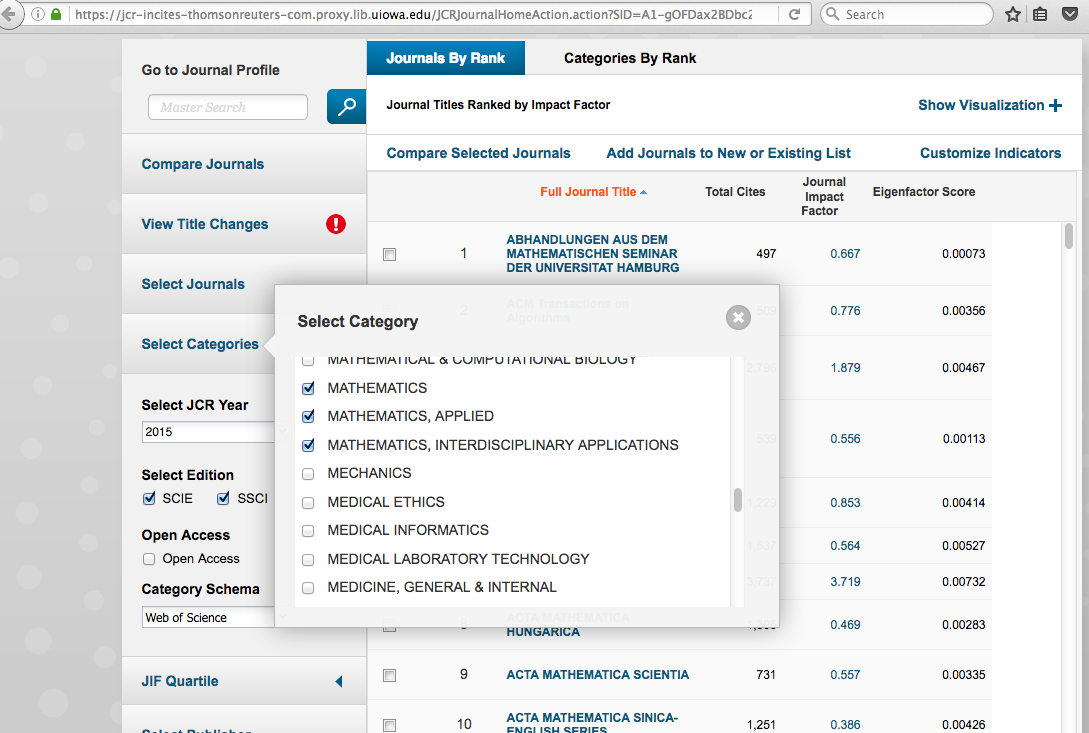 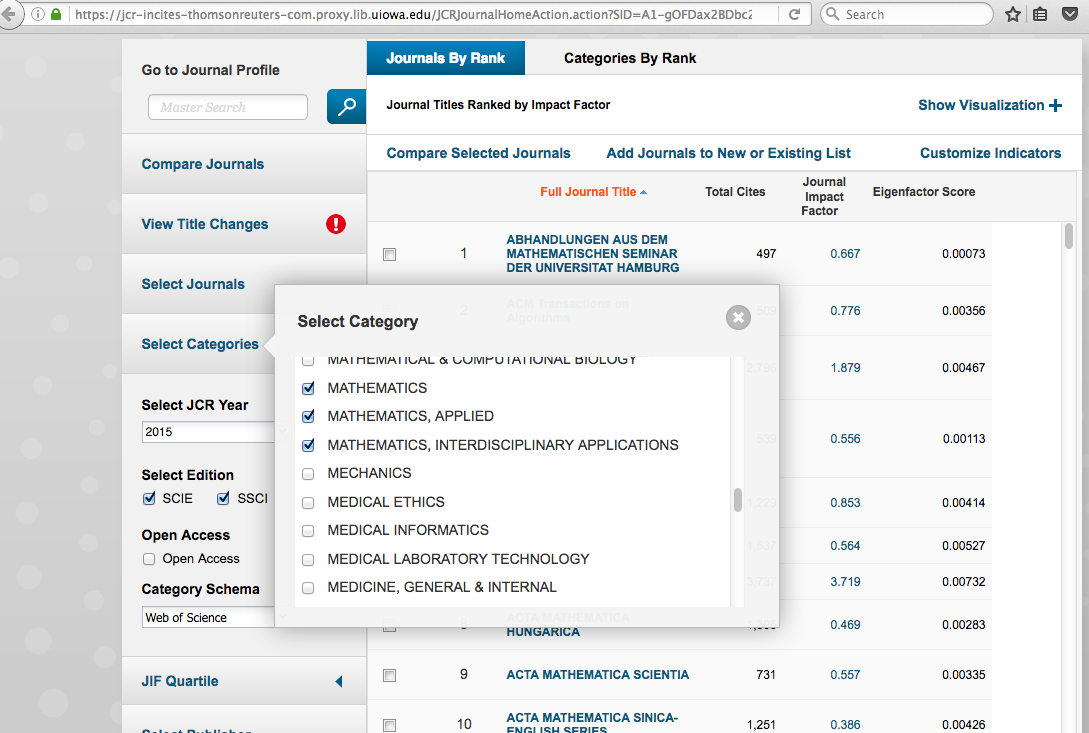 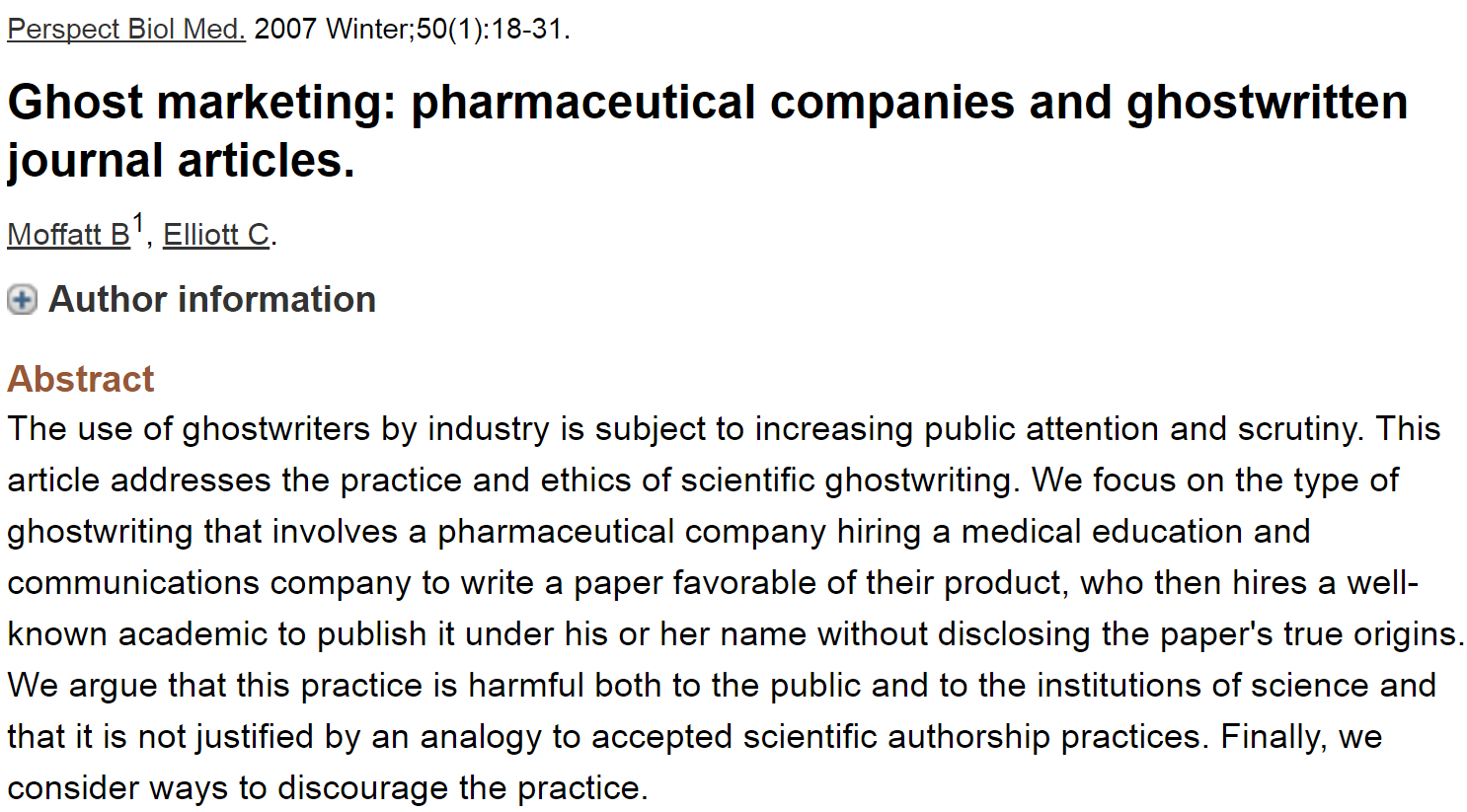 Most journals now require at least a conflicts of interest statement.
Many also require author contribution list.
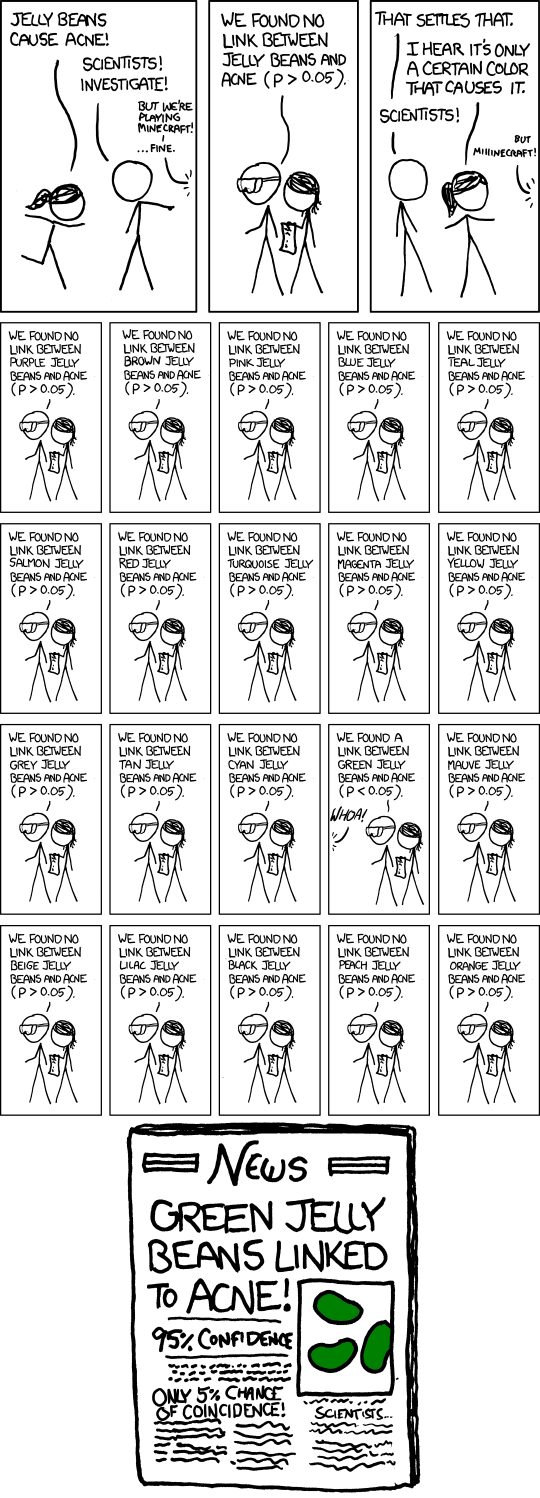 False Positives will occur
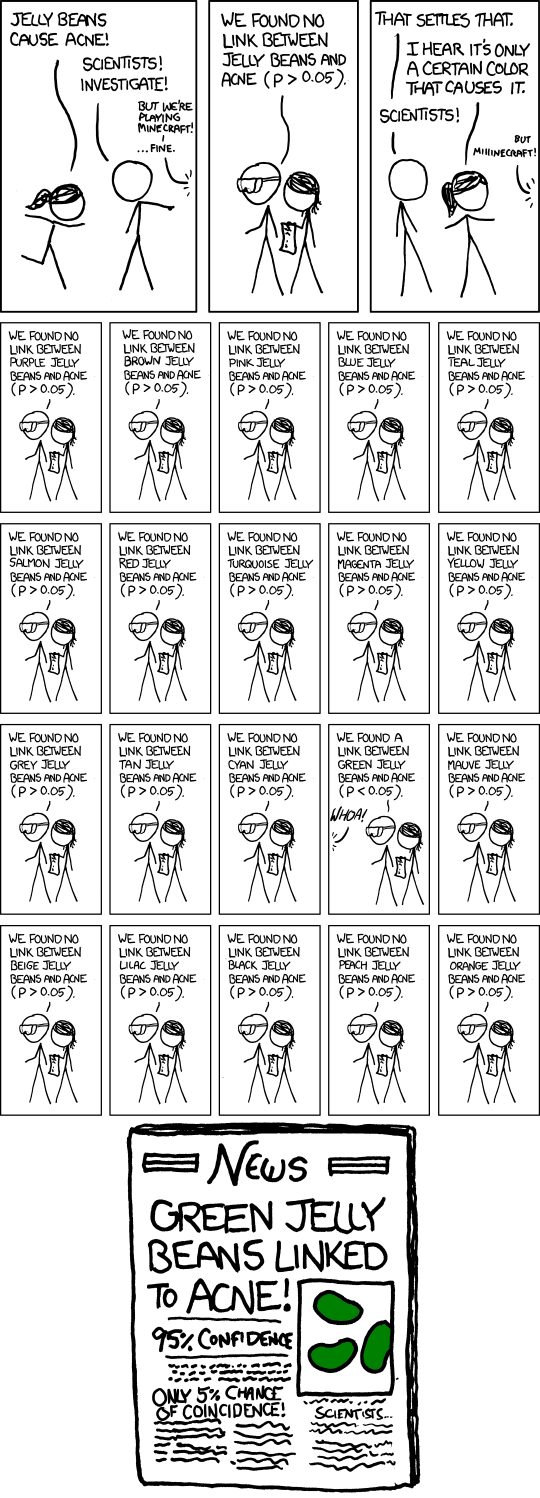 https://xkcd.com/882/
http://www.ncbi.nlm.nih.gov/pubmed/2406472?dopt=Abstract&holding=npg
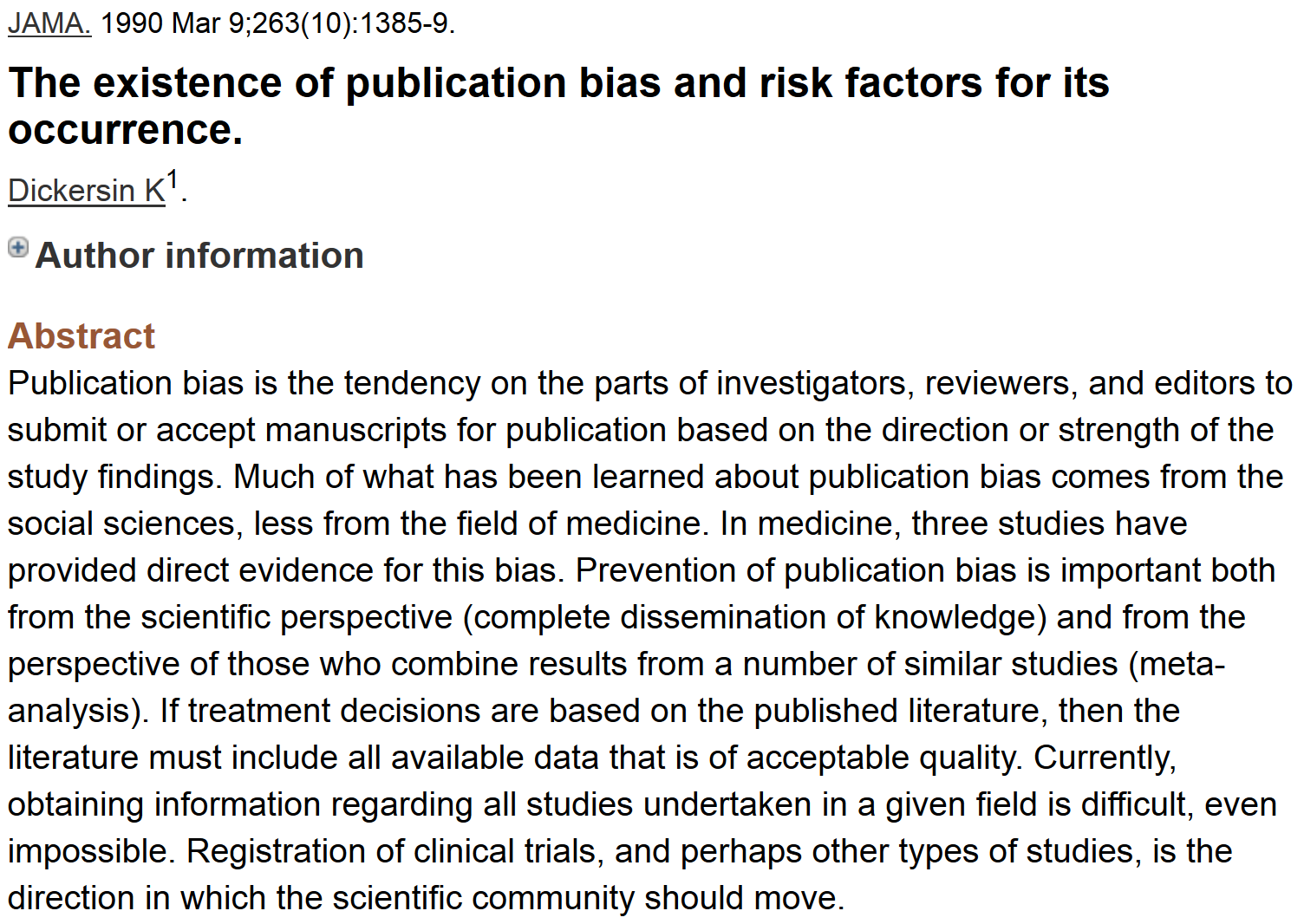 http://www.nature.com/news/1-500-scientists-lift-the-lid-on-reproducibility-1.19970
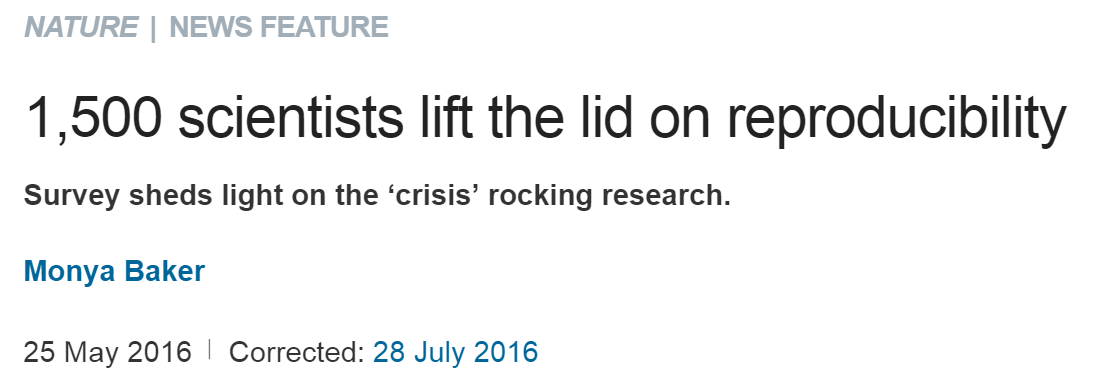 Note the following are based on researchers opinions, 
not actual facts
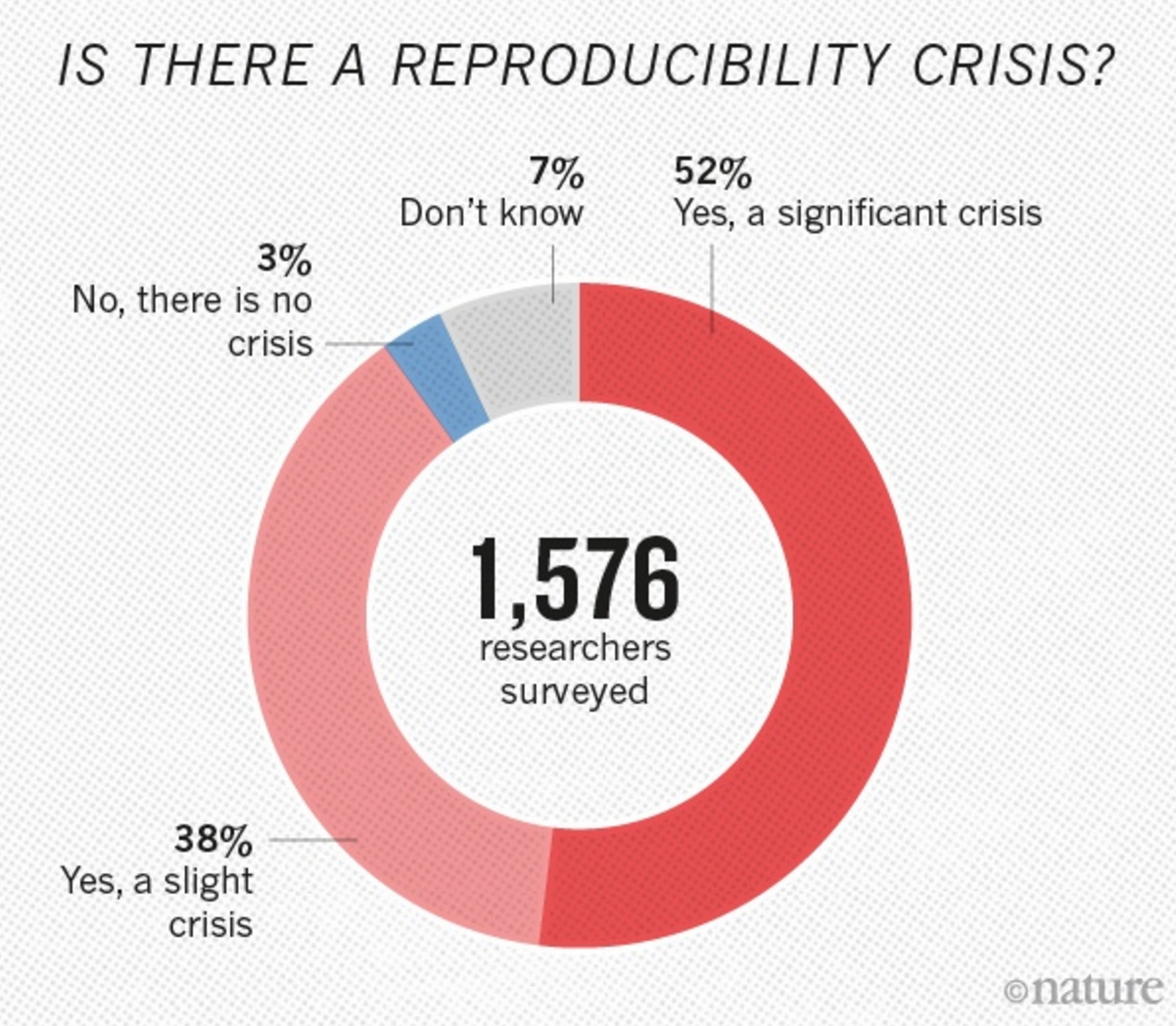 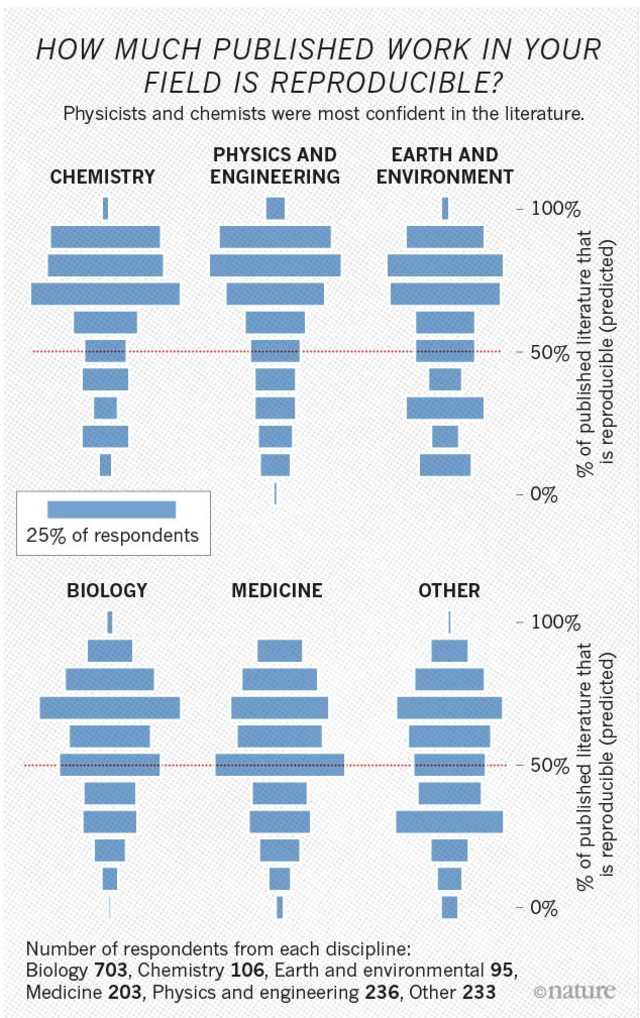 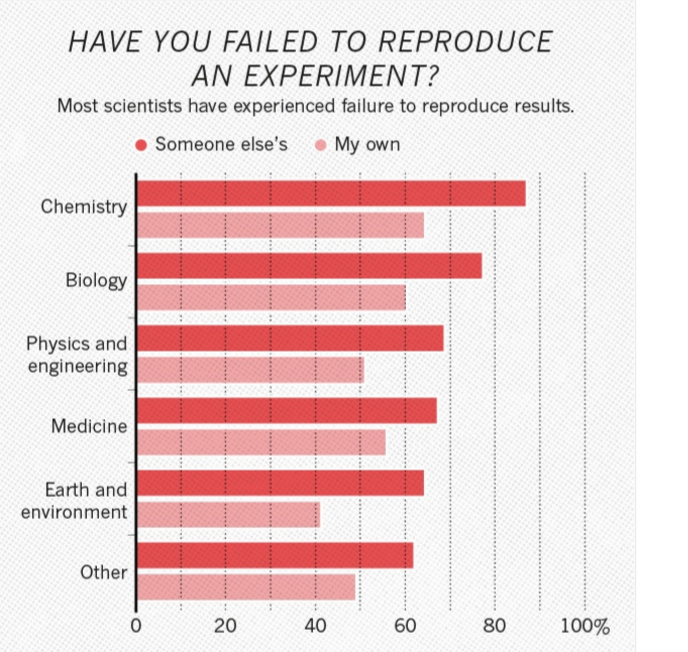 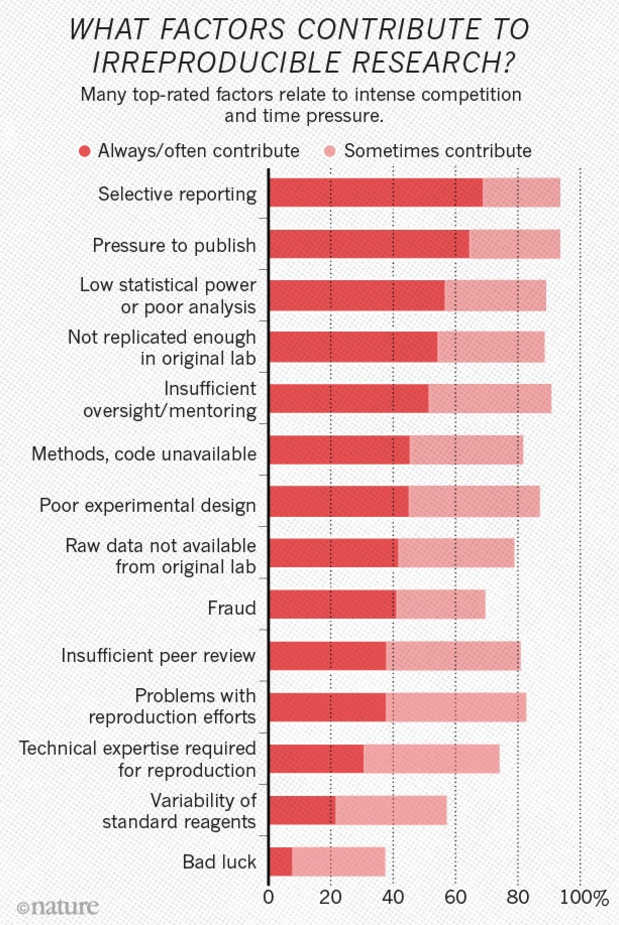 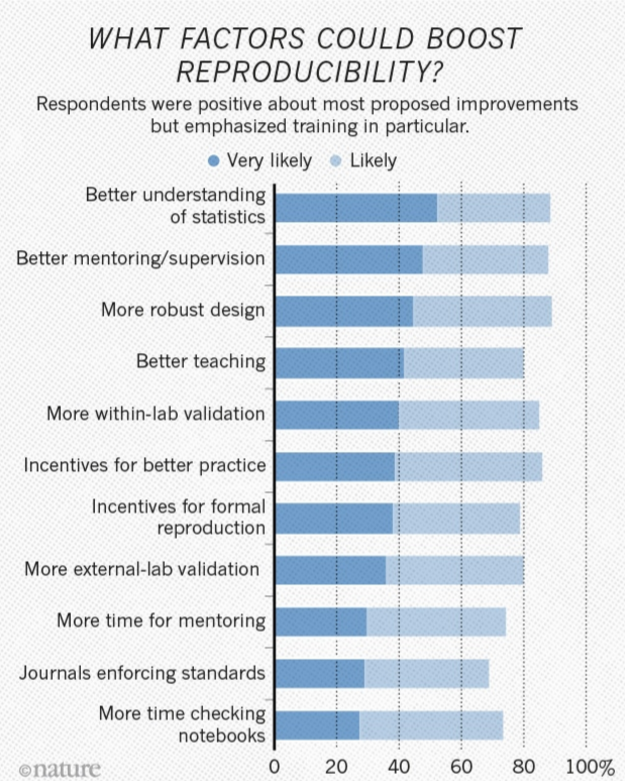 Cite original source.

Cite everything including figures (copywrite might not allow modifying figures – but even if modified, must still be referenced)

For more info:
http://www.biomedicalcomputationreview.org/7/2/9.pdf 

ERROR! What biomedical computing can learn from its mistakesBY KRISTIN SAINANI, PhD
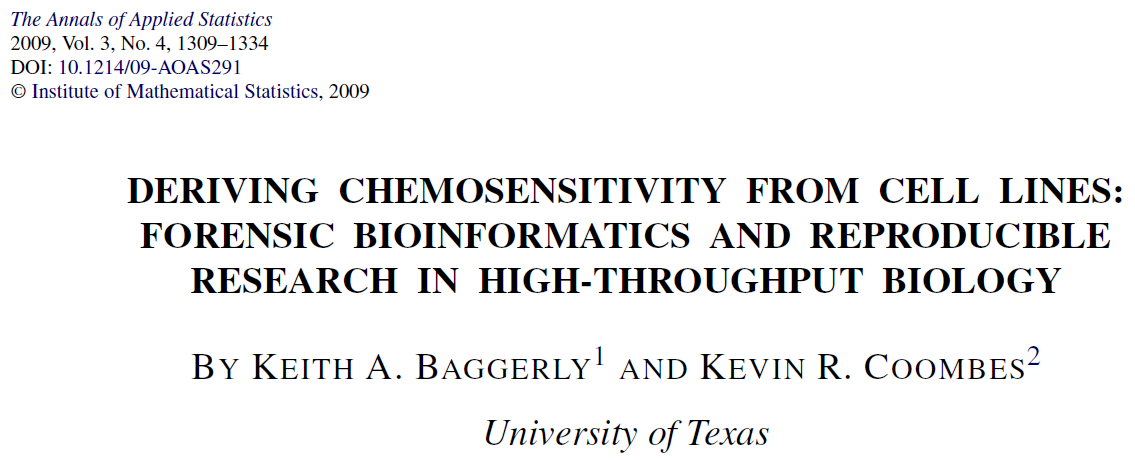 http://projecteuclid.org/download/pdfview_1/euclid.aoas/1267453942
We now require most of our reports to be written using Sweave [Leisch(2002)], a literate programming combination of LATEX source and R [R Development Core Team (2008)] code (SASweave and odfWeave are also available) so
that we can rerun the reports as needed and get the same results.
http://www.statistik.lmu.de/~leisch/Sweave/   
      help("Sweave", package="utils")
http://yihui.name/knitr/
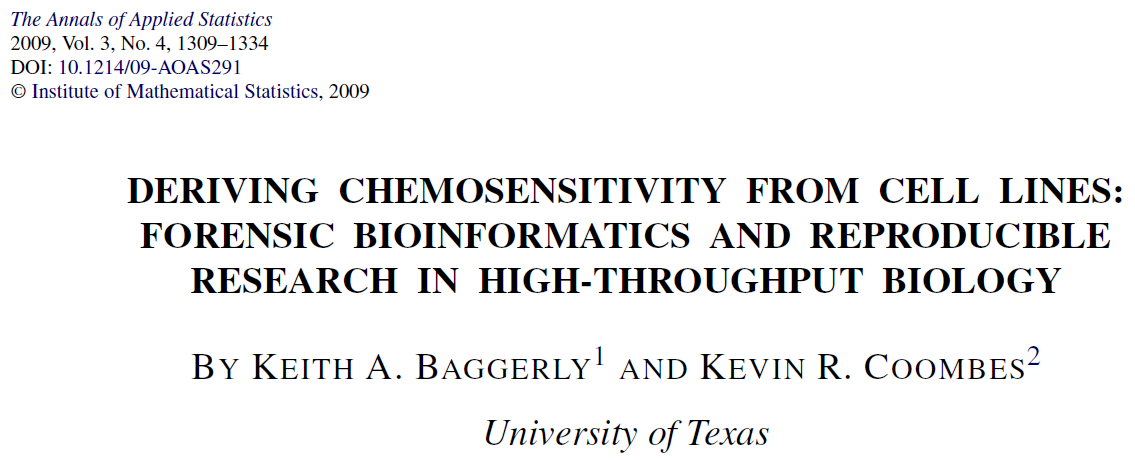 http://projecteuclid.org/download/pdfview_1/euclid.aoas/1267453942
High-throughput biological assays such as microarrays let us ask very detailed questions about how diseases operate, and promise to let us personalize therapy. Data processing, however, is often not described well enough to allow for exact reproduction of the results, leading to exercises in “forensic bioinformatics” where aspects of raw data and reported results are used to infer what methods must have been employed. Unfortunately, poor documentation can shift from an inconvenience to an active danger when it obscures not just methods but errors. In this report we examine several related papers purporting to use microarray-based signatures of drug sensitivity derived from cell lines to predict patient response. Patients in clinical trials are currently being allocated to treatment arms on the basis of these results. However, we show in five case studies that the results incorporate several simple errors that may be putting patients at risk. One theme that emerges is that the most common errors are simple (e.g., row or column offsets); conversely, it is our experience that the most simple errors are common. We then discuss steps we are taking to avoid such errors in our own investigations.
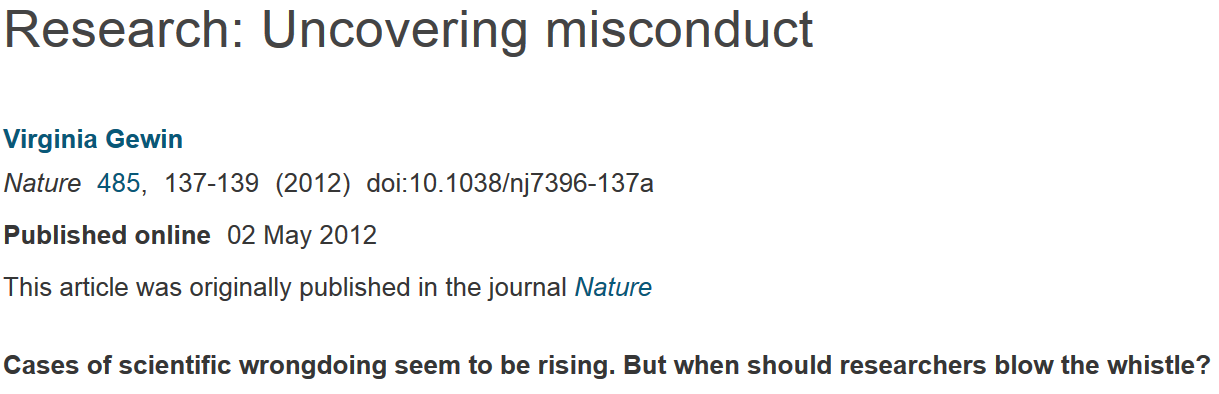 http://www.nature.com/naturejobs/science/articles/10.1038/nj7396-137a
http://journals.plos.org/plosone/article?id=10.1371/journal.pone.0005738
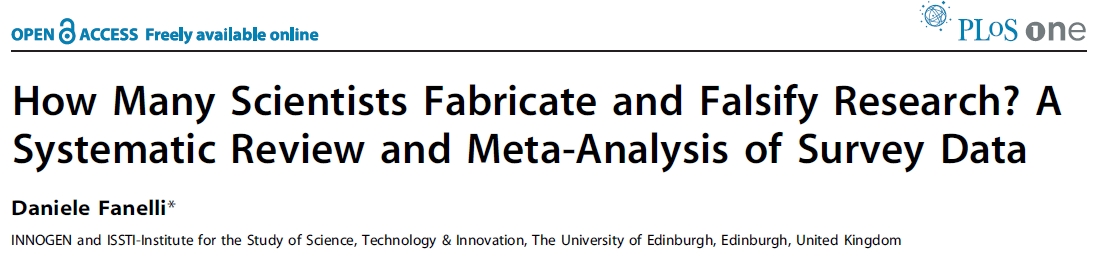 A pooled weighted average of 1.97% (N = 7, 95%CI: 0.86–4.45) of scientists admitted to have fabricated, falsified or modified data or results at least once –a serious form of misconduct by any standard– and up to 33.7% admitted other questionable research practices.
http://dana.org/Cerebrum/Default.aspx?id=39490
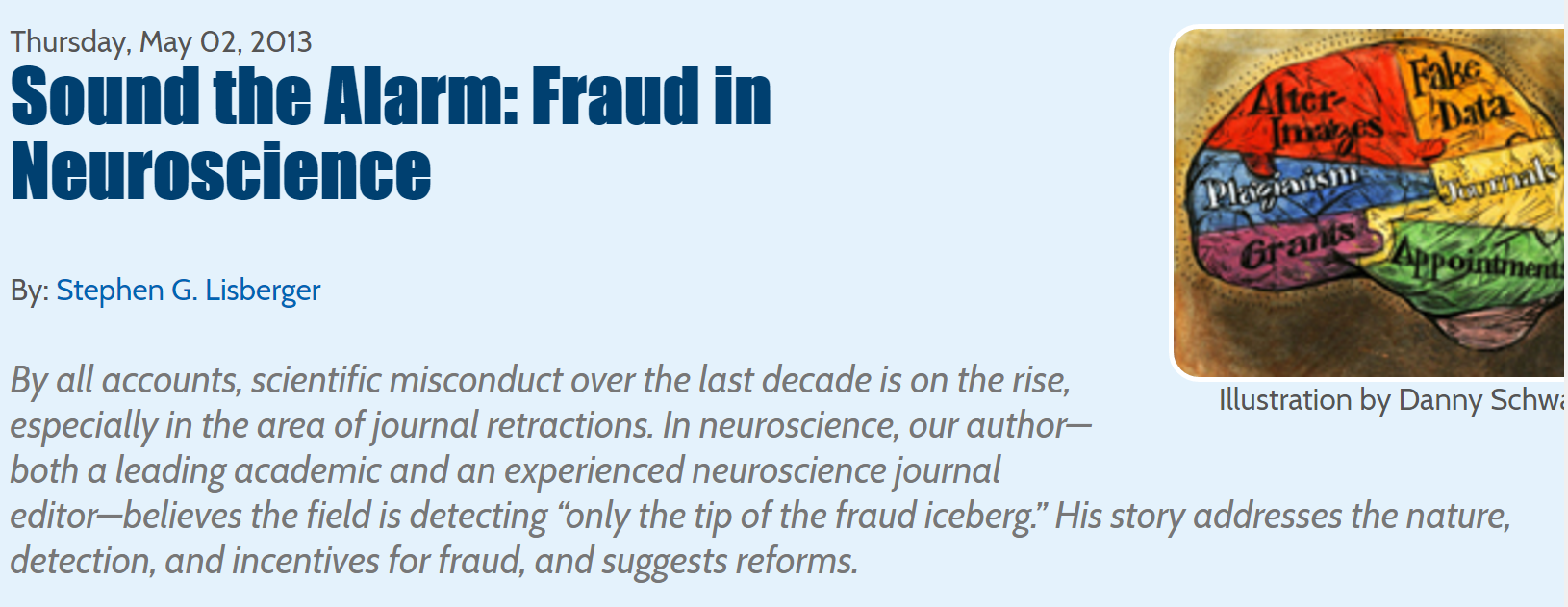 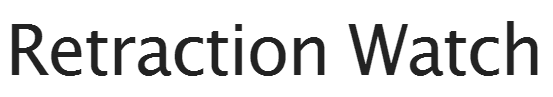 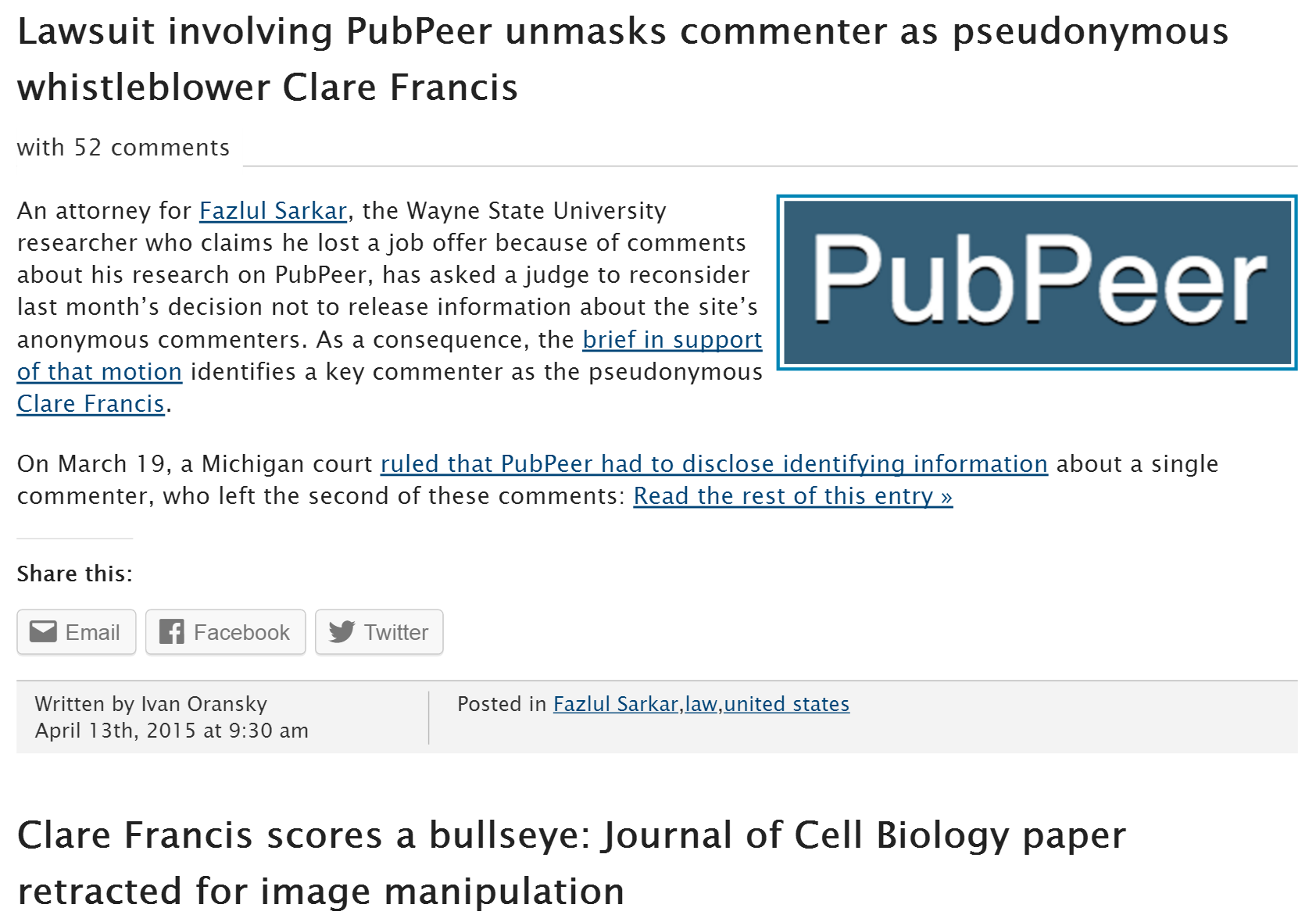 http://retractionwatch.com/?s=clare+francis
“The fact is almost all big data sets, generated by systems powered by ML/AI based models, are known to be biased.”
https://towardsdatascience.com/survey-d4f168791e57
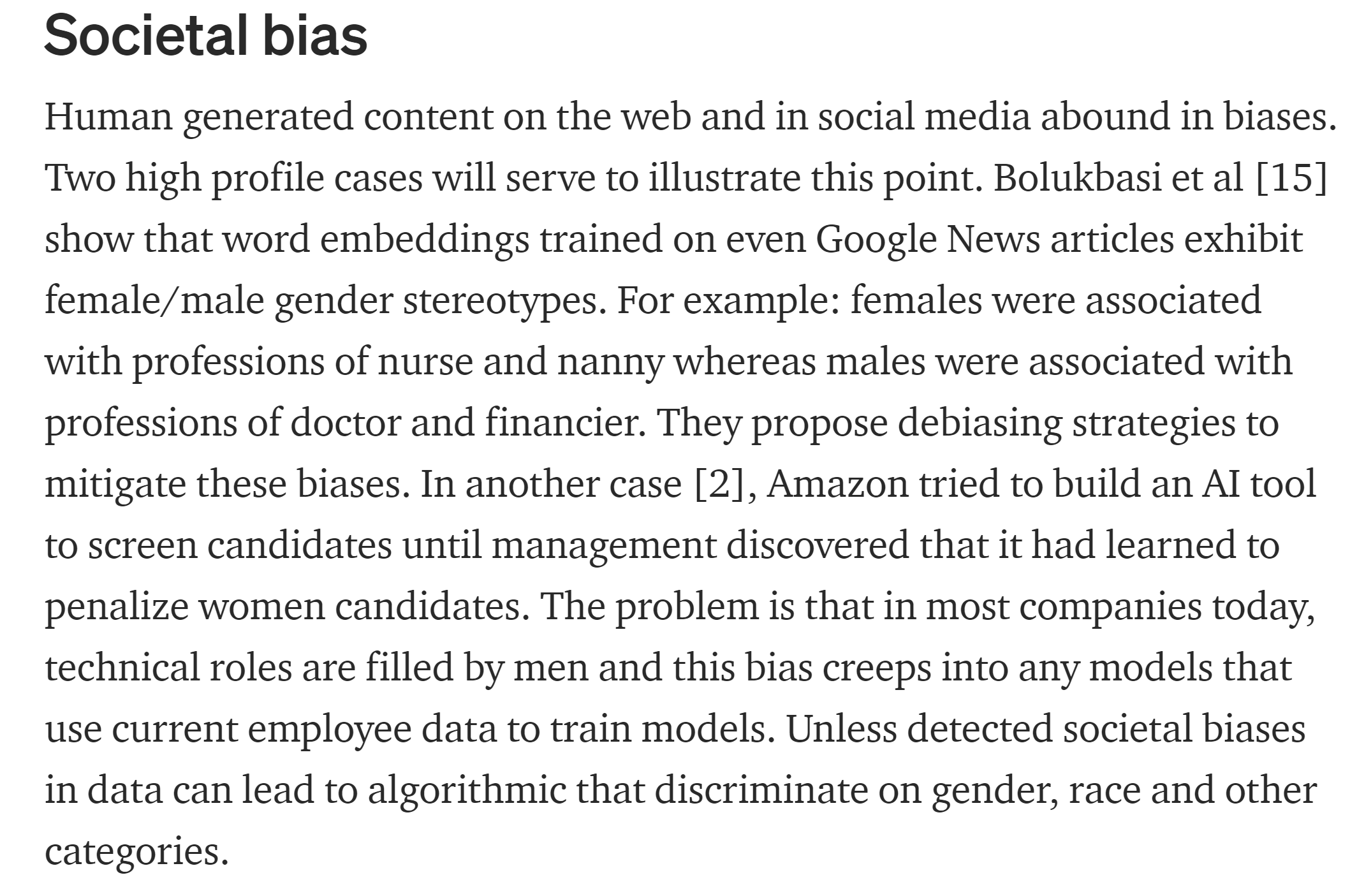 https://towardsdatascience.com/survey-d4f168791e57
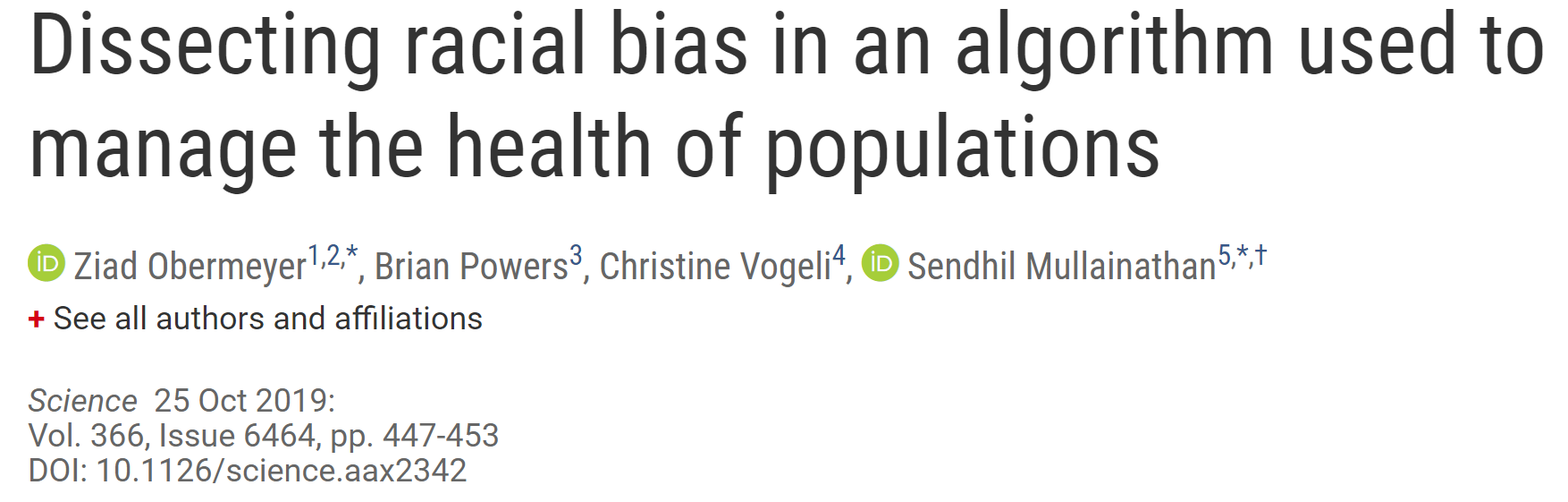 https://science.sciencemag.org/content/366/6464/447.full
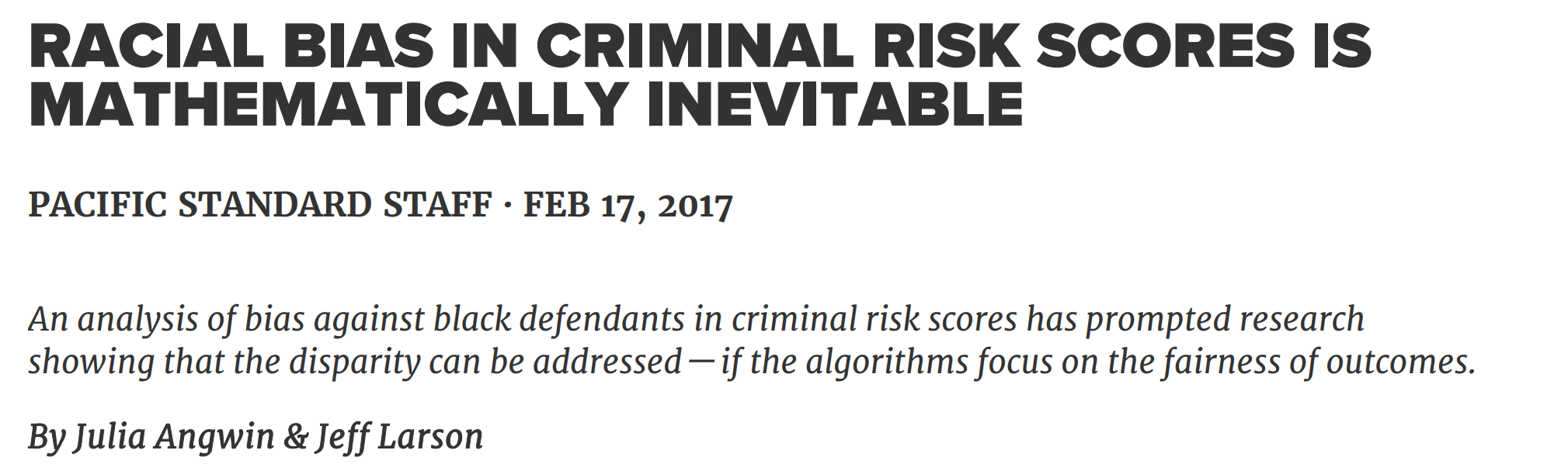 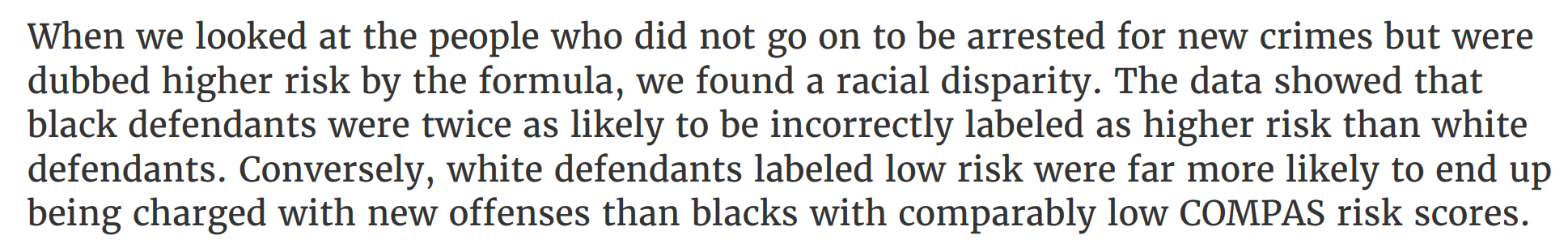 https://ils.fd.org/sites/ils.fd.org/files/uploaded_files/cja_resources/training/13.Racial%20Bias%20in%20Criminal%20Risk%20Scores.pdf
https://www.ajl.org/about
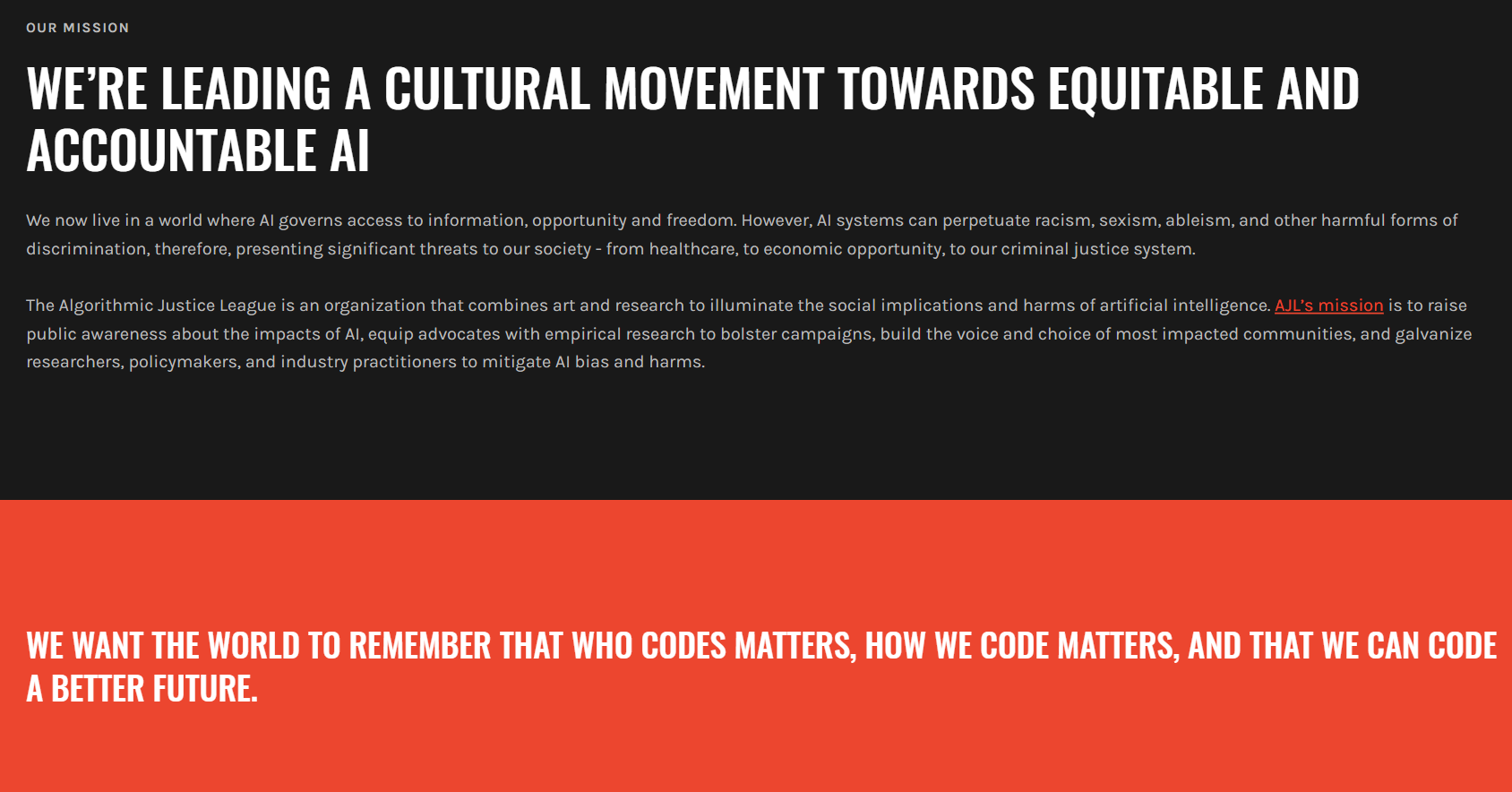 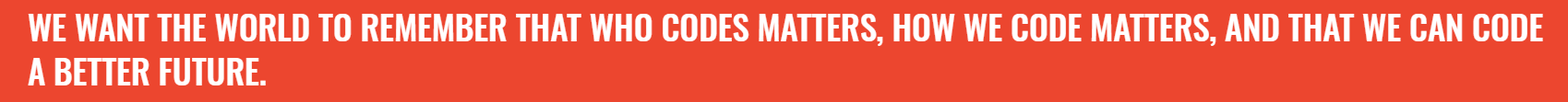 THE INSPIRATION FOR THE ALGORITHMIC JUSTICE LEAGUE
Joy Buolamwini, Founder of the Algorithmic Justice League, came face to face with discrimination. From a machine. It may sound like a scene from a sci-fi movie, but it carries meaningful real-world consequences.
While working on an engineering project, a facial analysis software struggled to  detect Joy’s face. She knew this was more than a technical blunder, but rather than surrender, she responded with curiosity. Her MIT peers with lighter skin color didn’t have the same issues, so Joy tried drawing a face on the palm of her hand. The machine recognized it immediately. Still, no luck with her real face, so she had to finish her project coding with a white mask over her face in order to be detected. Many questions surfaced giving Joy the motivation and insights to start the Algorithmic Justice League
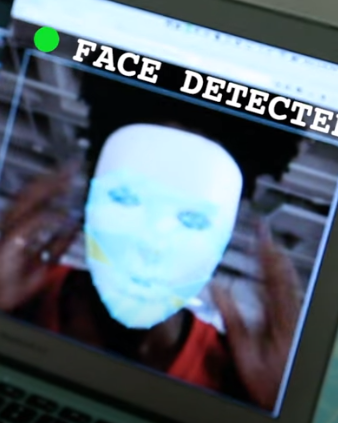 The Coded Gaze: Unmasking Algorithmic Bias - YouTube
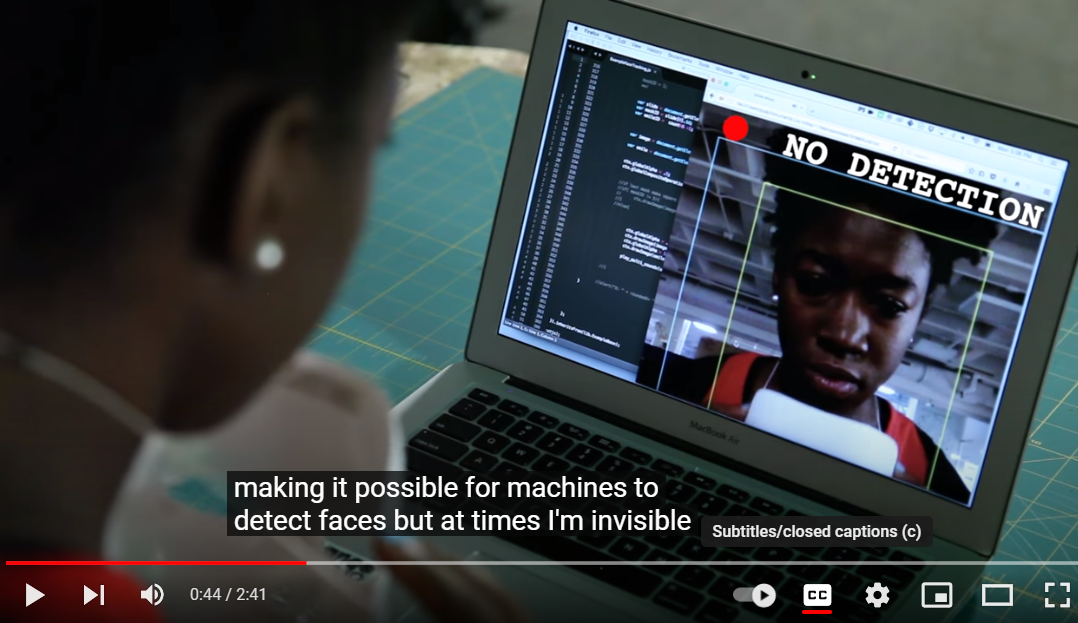 https://www.ajl.org/library/home
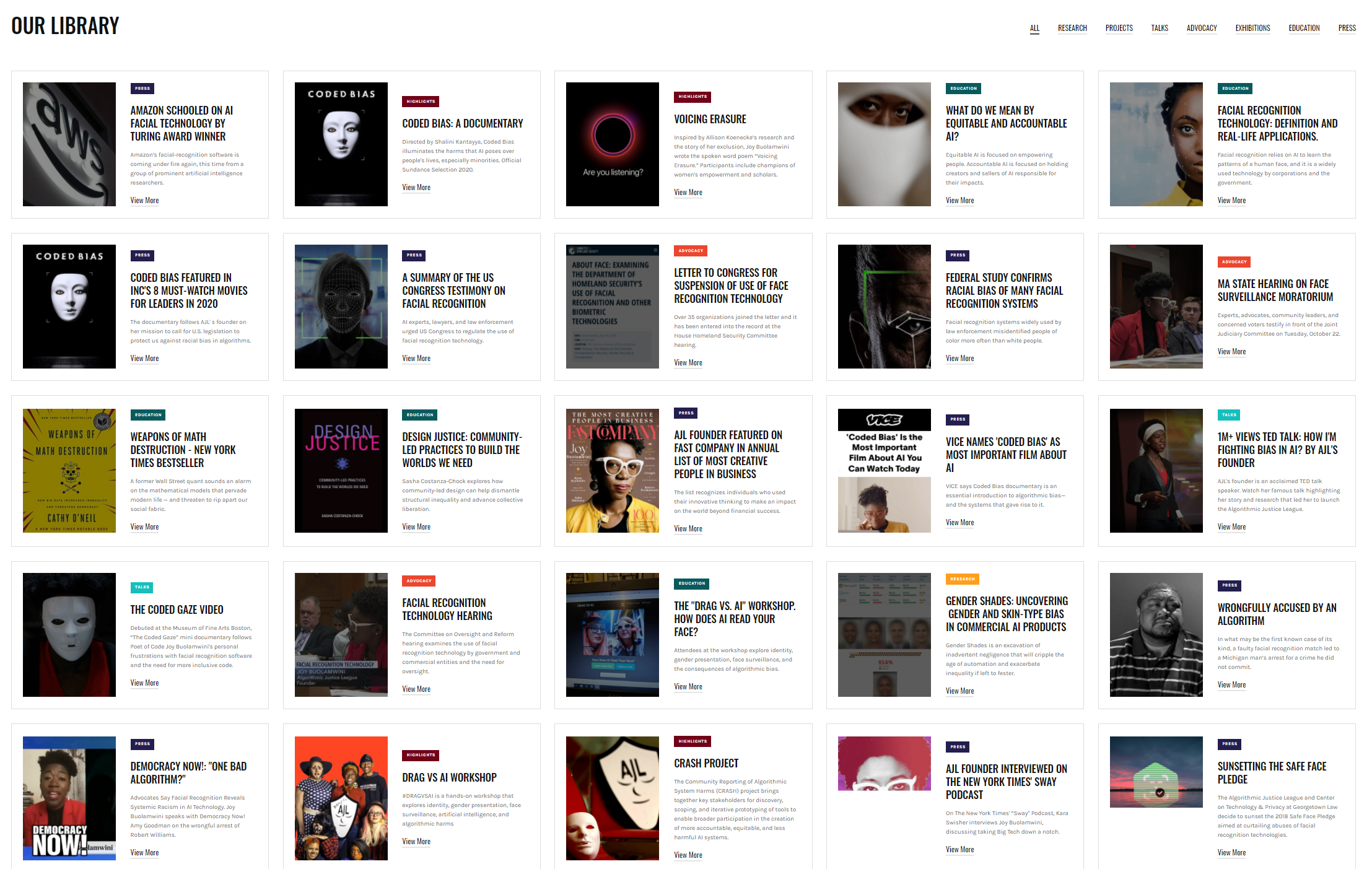 Algorithmic Justice League - Unmasking AI harms and biases (ajl.org)
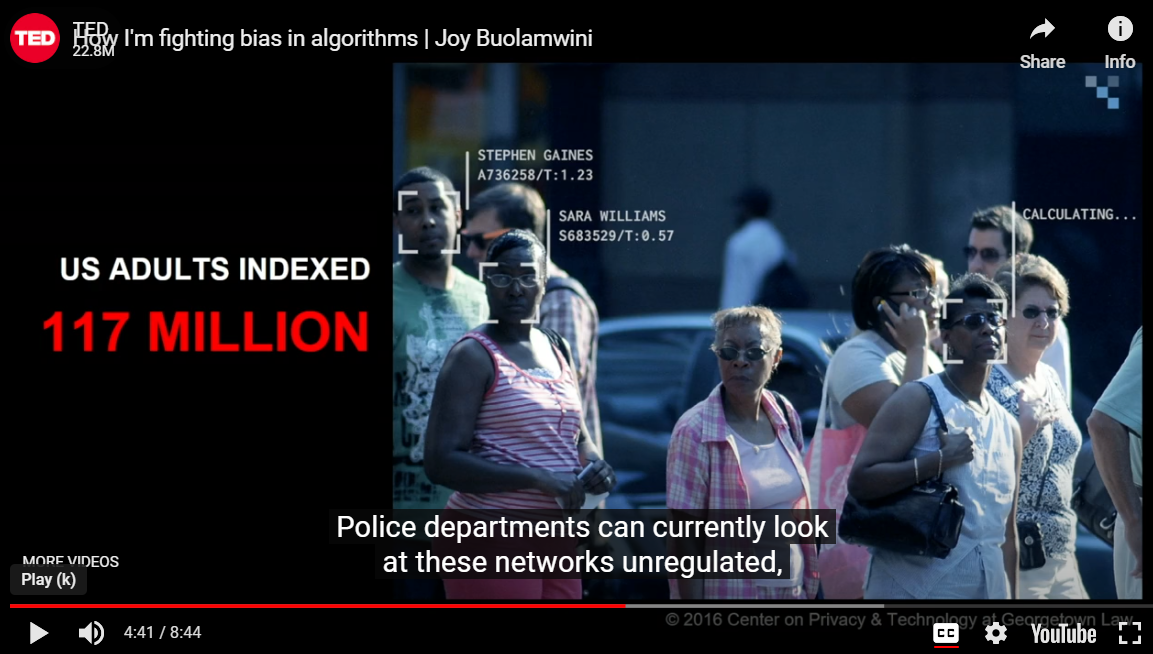 The Hidden Role of Facial Recognition Tech in Many Arrests | WIRED
IN APRIL 2018, Bronx public defender Kaitlin Jackson was assigned to represent a man accused of stealing a pair of socks from a TJ Maxx store. The man said he couldn’t have stolen the socks because at the time the theft occurred, he was at a hospital about three-quarters of a mile away, where his son was born about an hour later.

police had identified her client from a security camera photo using facial recognition. A security guard at the store, the only witness to the theft, later told an investigator from her office that police had sent him a mugshot of her client and asked in a text message “Is this the guy?”

Jackson’s questions led a judge to order a hearing to determine whether the identification process had been unduly suggestive. Shortly afterward, Jackson says, prosecutors offered her client a deal: Plead guilty to petit larceny in exchange for a sentence of time served. The client, who had been in jail for roughly six months, agreed.

studies have shown that facial recognition systems are more likely to misidentify people who are not white men, including people with dark skin, women, and young people.
‘Thousands of Dollars for Something I Didn’t Do’
Because of a bad facial recognition match and other hidden technology, Randal Reid spent nearly a week in jail, falsely accused of stealing purses in a state he said he had never even visited.

Published March 31, 2023   Updated April 6, 2023



police were withdrawing the warrant because they had noticed a mole on Mr. Reid’s face that the alleged purse thief did not have.
https://research.fb.com/fellowship/
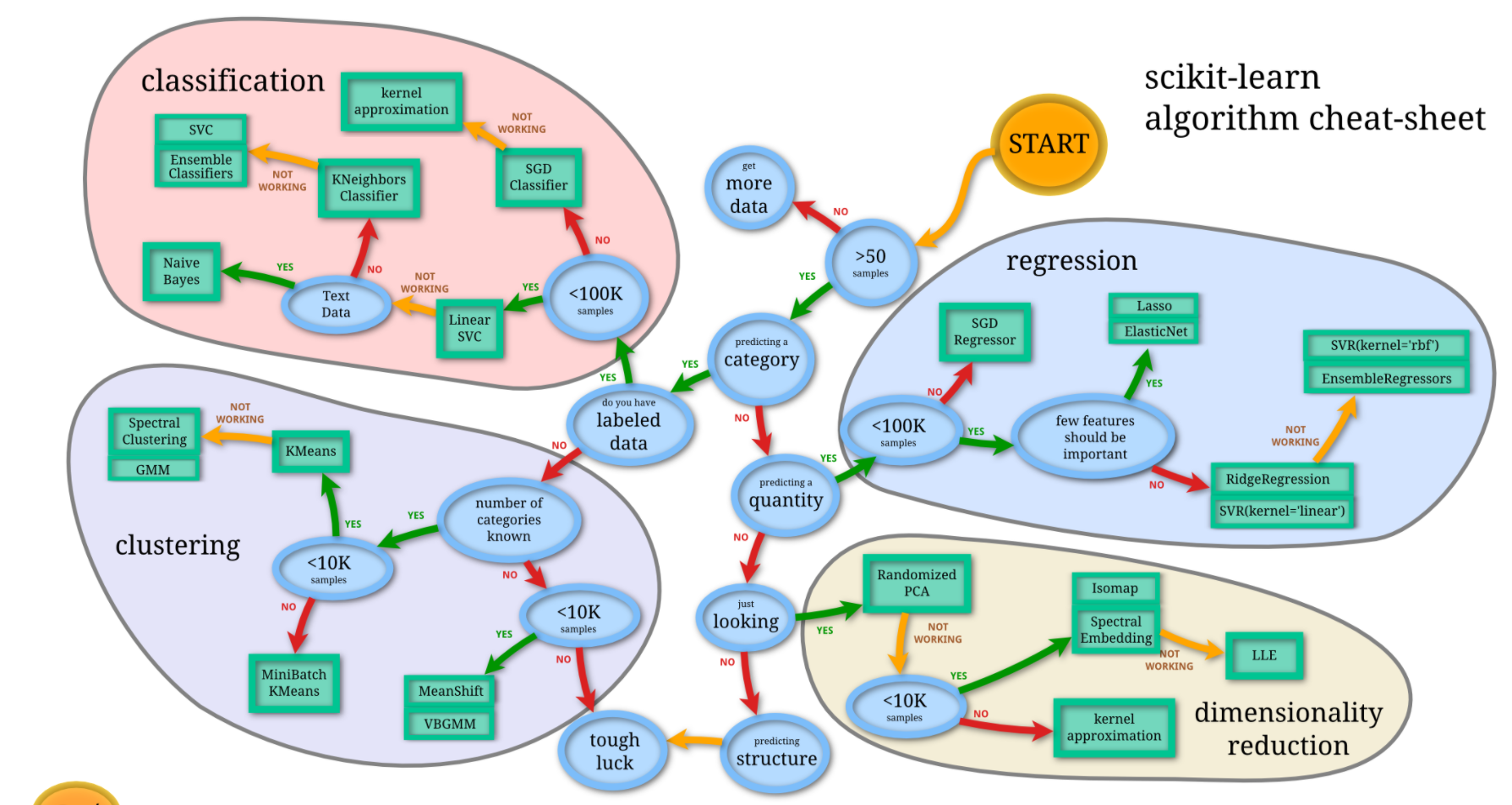 https://nbviewer.jupyter.org/github/donnemartin/data-science-ipython-notebooks/blob/master/scikit-learn/scikit-learn-intro.ipynb